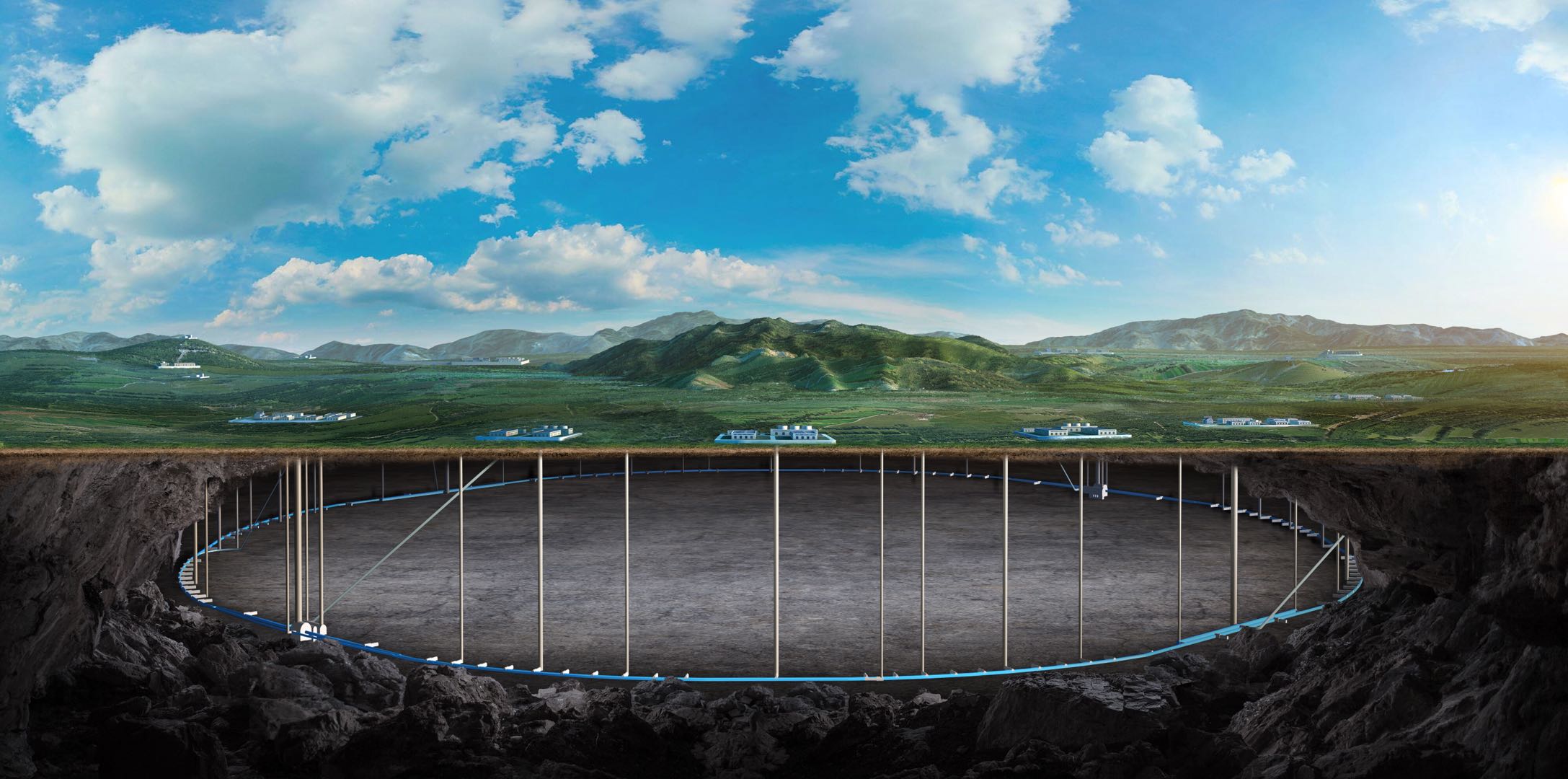 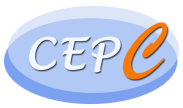 2024 CEPC 机械设计交流会
总结 / 讨论
纪  全
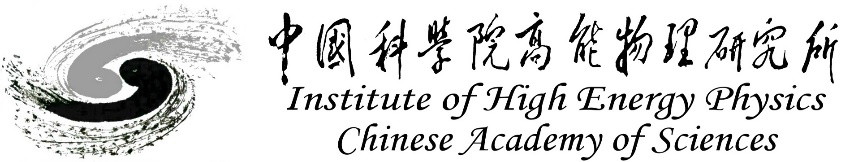 1
Aug. 7th, 2024, CEPC Detector Ref-TDR Review
Content
总  结

建  议

讨  论
2
总  结
加速器方面的 EDR 设计 : 
1. 隧道部分 (王毅伟 - 物理设计及要求)
CEPC+SPPC complex
Tunnel in the arc regions
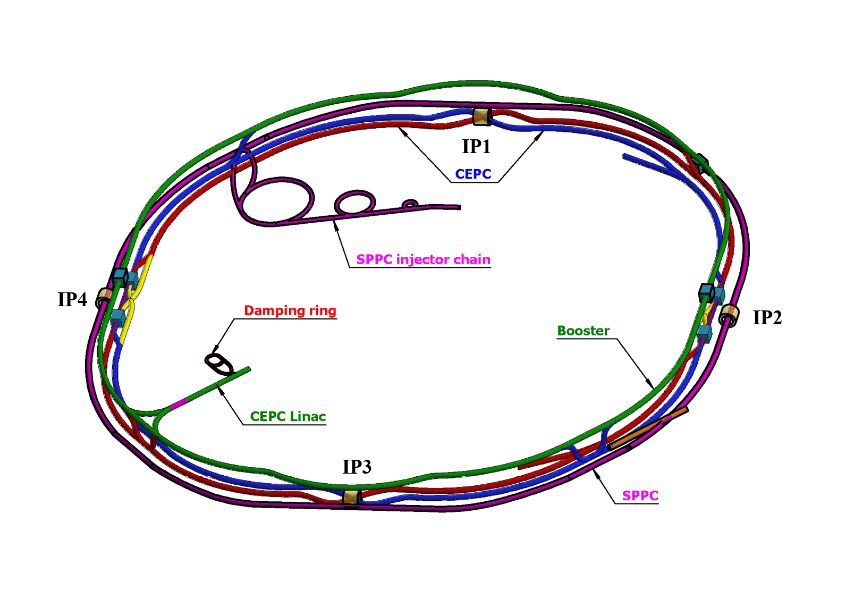 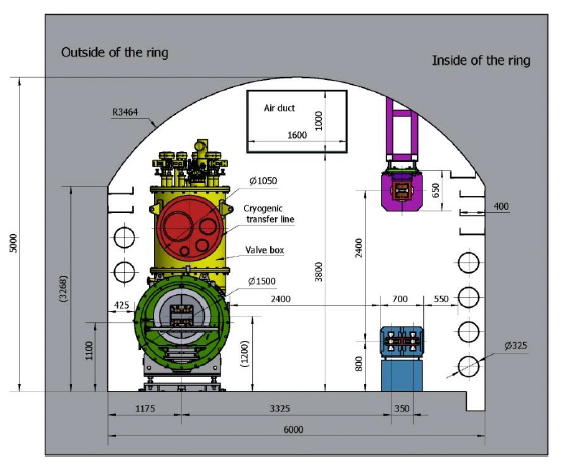 CEPC detectors
3
总  结
加速器方面的 EDR 设计 : 
1. 隧道部分 (王海静 – 机械总体设计)
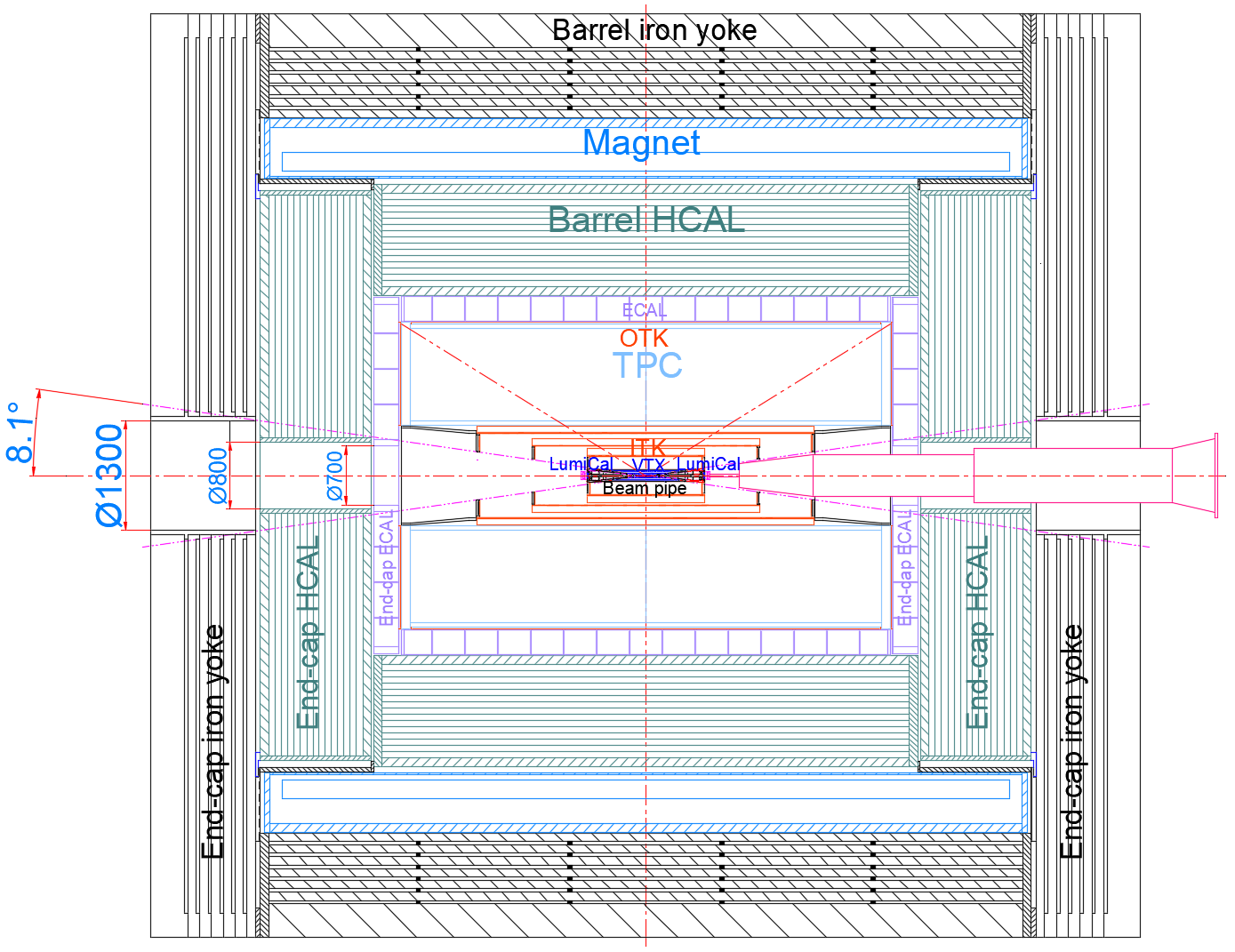 支撑、调节隧道设备 :
    磁铁、真空设备、束测设备、高频模组等

                  MDI设计 :
                               加速器与探测器的接口设计

准直器 :
    降低本底和保护机器
4
总  结
加速器方面的 EDR 设计 : 
1. 隧道部分 (康文 – 磁铁设计)
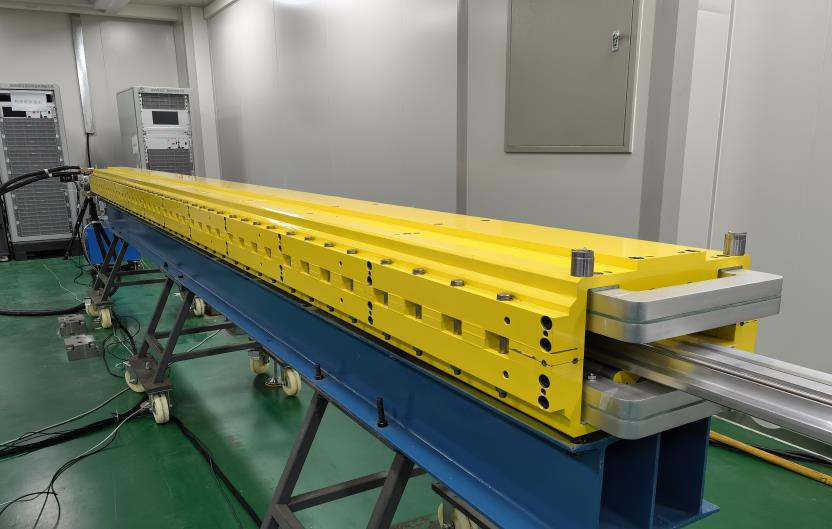 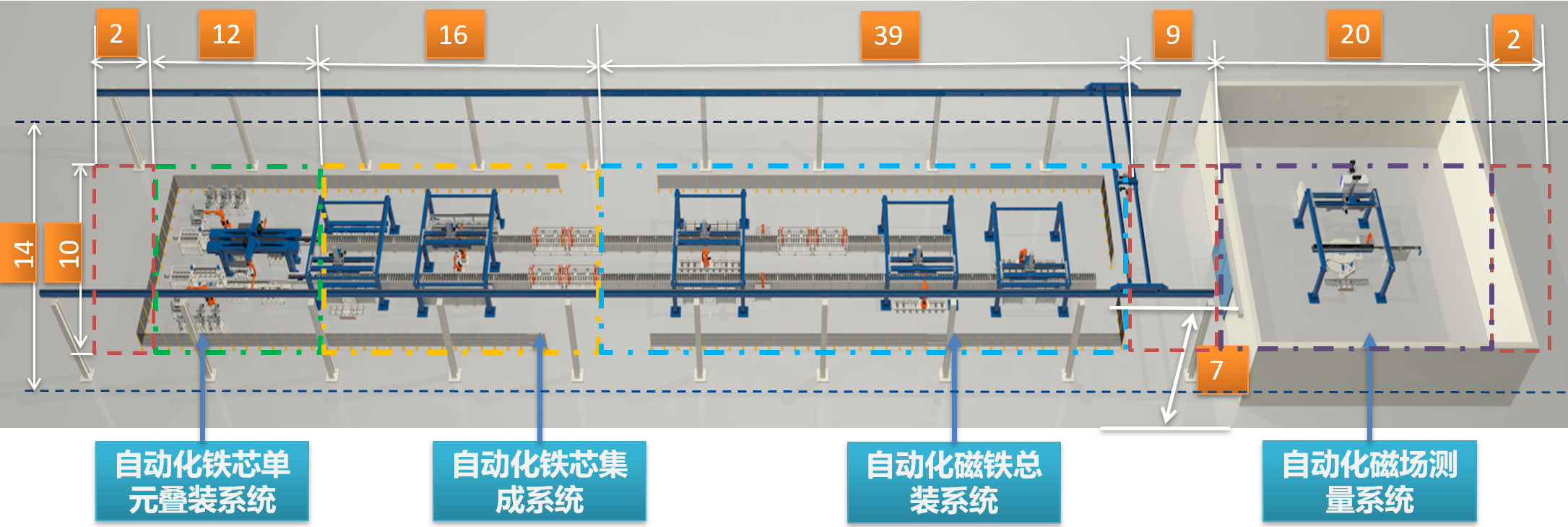 二级铁
自动化生产线
总数量：20000 + 27000
5
总  结
加速器方面的 EDR 设计 : 
1. 隧道部分 (马永胜 – 真空设计)
特点 1 :  体量大
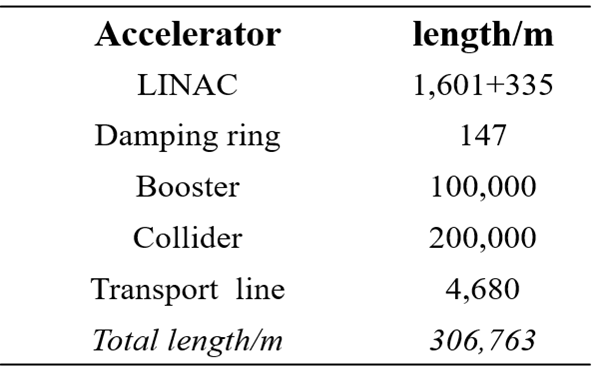 主要工艺 :
NEG薄膜
烘烤
生产线
提高效率
特点 2 :  真空度高
Static pressure :  10-8 torr
6
总  结
加速器方面的 EDR 设计 : 
2. MDI 部分 (白莎 – 本底、热负载、铍管、屏蔽、准直器、快速亮度探测器、超导磁铁、BPM……)
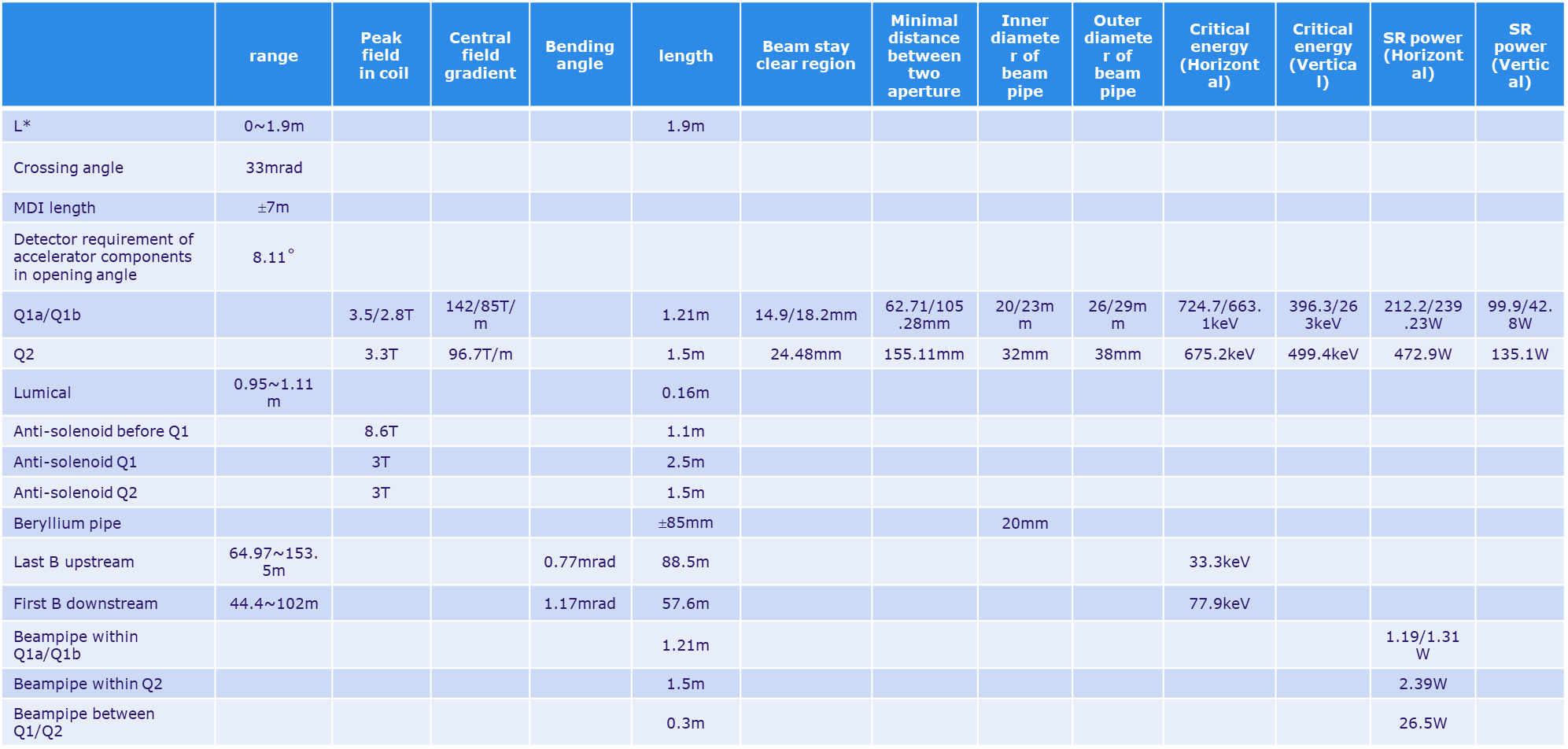 参数基本确定
MDI Parameters
7
总  结
加速器方面的 EDR 设计 : 
2. MDI 部分 (张祥镇、杨啸辰 – 低温恒温器 )
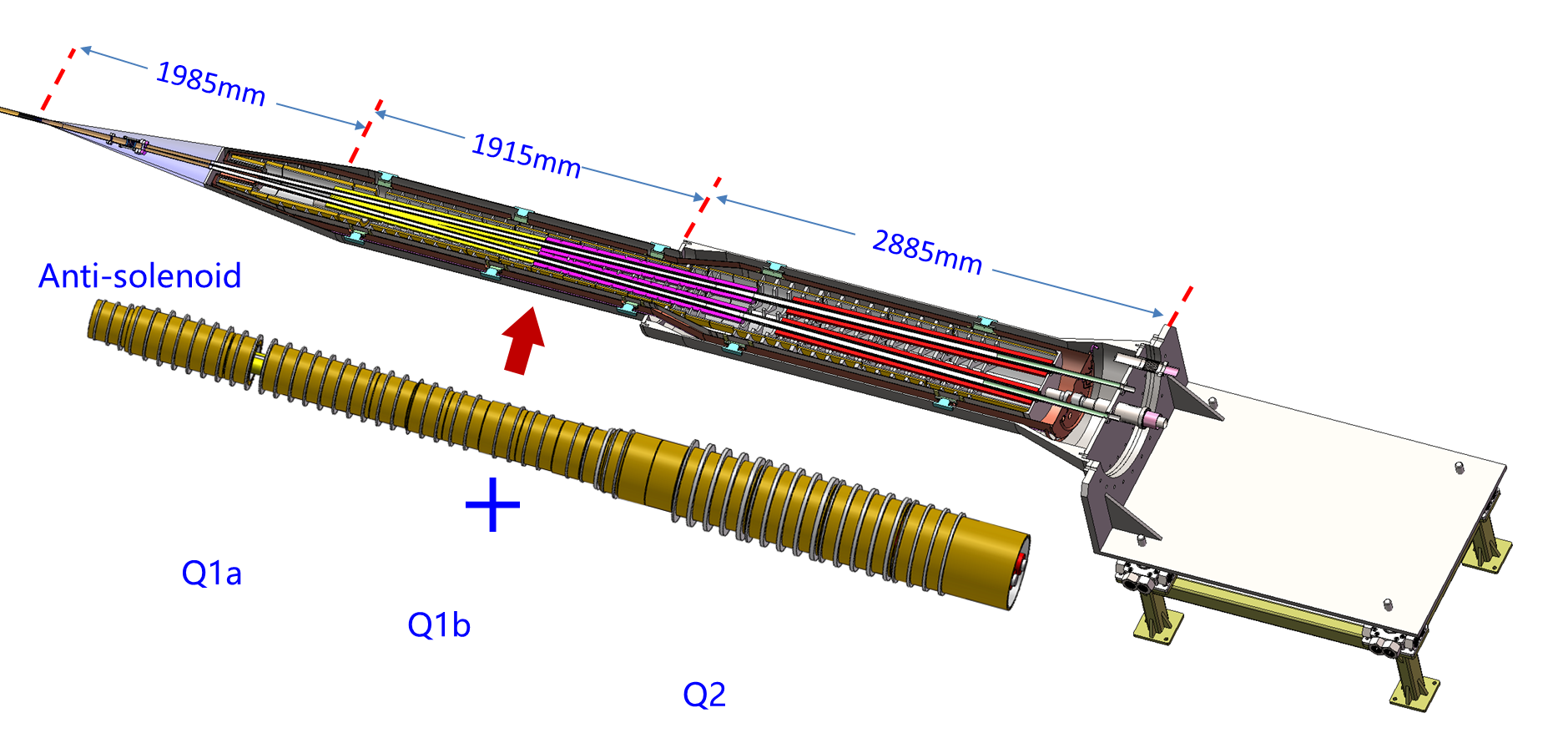 Structural design of the cryostat
Simulation
Current leads design
研究新的增强传热方案
探索固有无霜特性
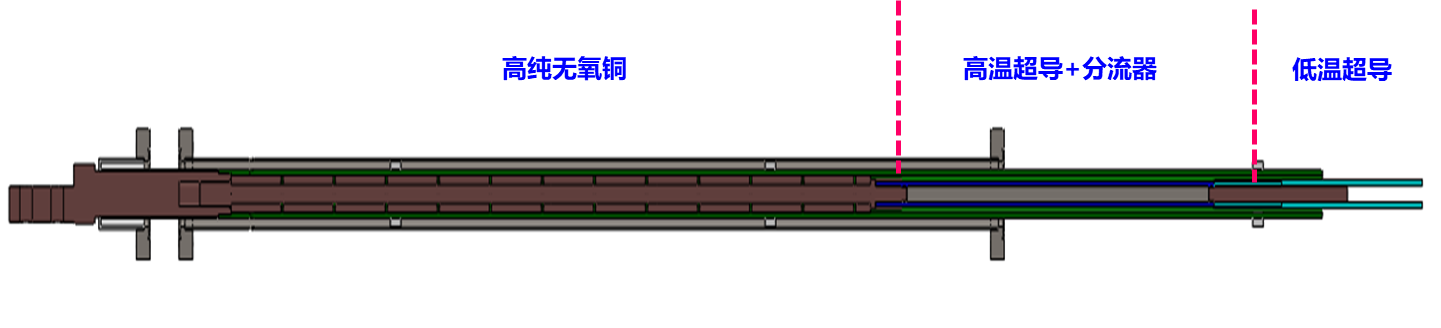 8
总  结
加速器方面的 EDR 设计 : 
2. MDI 部分 (朱应顺– 对撞区超导磁铁 )
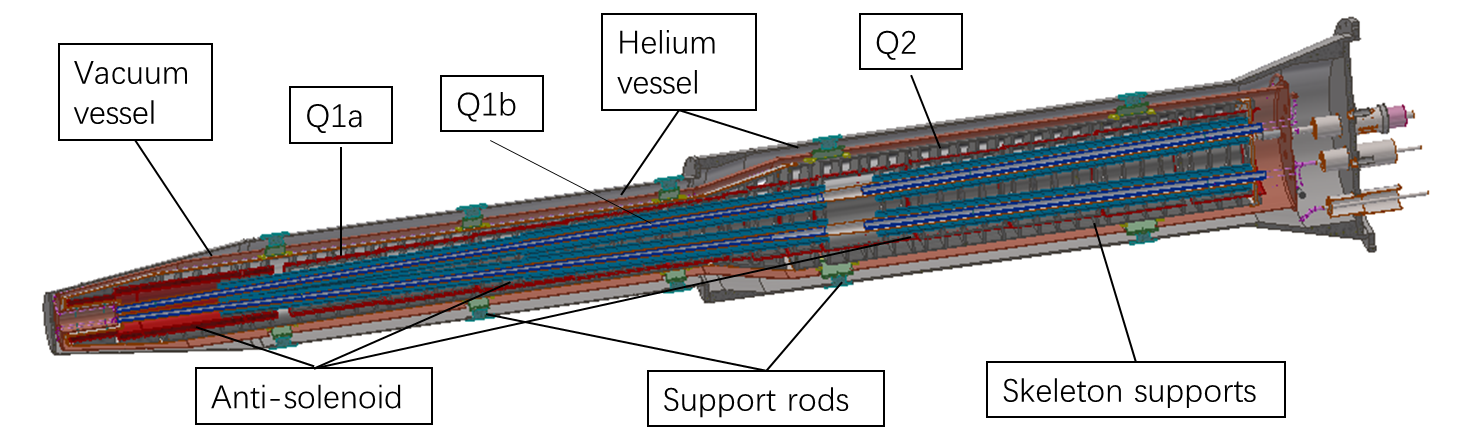 主要参数 : 

总长 : ≈ 5600 mm
直径 : ≈ 500 mm
重量 : ≈ 3 t
难点：
    狭小细长的空间，设计四个超导磁铁
9
总  结
加速器方面的 EDR 设计 : 
2. MDI 部分 (王小龙– MDI准直方案设计)
对撞点安装方案的准直控制网
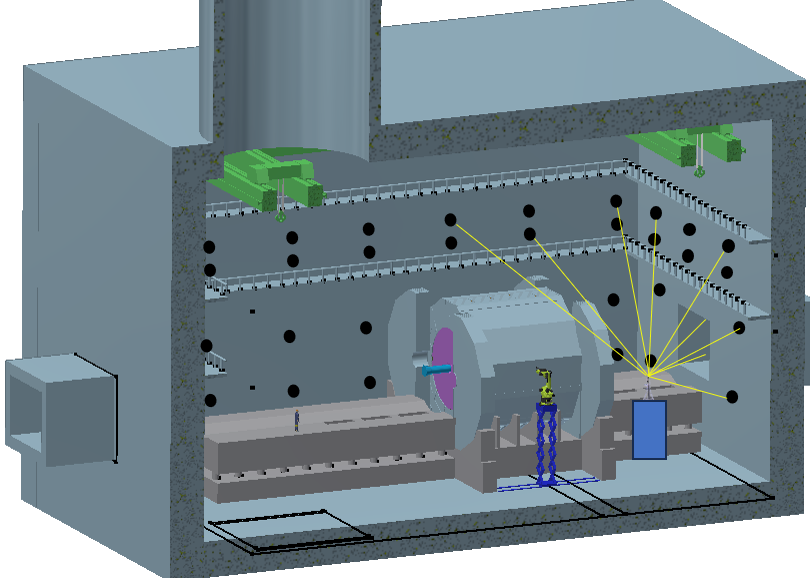 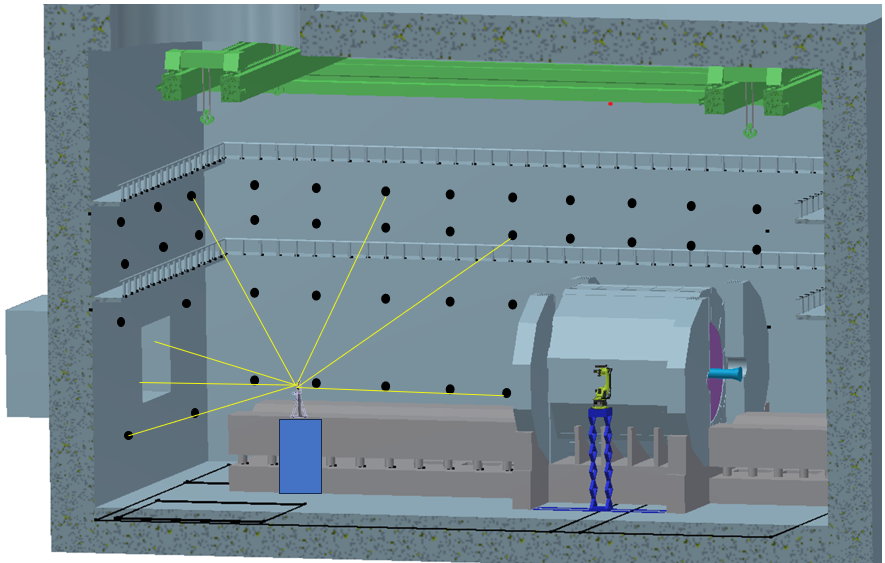 准直方案将会随着
探测器具体设计
探测器安装方案设计
不断更新和优化
激光跟踪仪
测量平台
10
总  结
探测器方面的 TDR 设计 :
目的 :   第0版总图              第1版总图
第0版的Baseline
第1版总图
子探测器之间的间隙 : 10 mm
MDI 的接口边界 : 锥角加阶梯孔
各子探测器的尺寸分布
电子学引线空间
仿真模拟和实际调研结合，验证10mm可行性
结合准直、安装和ACC Components，验证接口边界
细化子探测器结构和参数，验证尺寸分布合理性
优化引线空间，合理布置引线路径

各子探测器的连接结构
各子探测器的安装方案
各子探测器的机械组装、探测器组装最优可行性
11
总  结
探测器方面的 TDR 设计 :
轭铁TDR设计 --- (轭铁和超导磁铁的混合安装设计) :
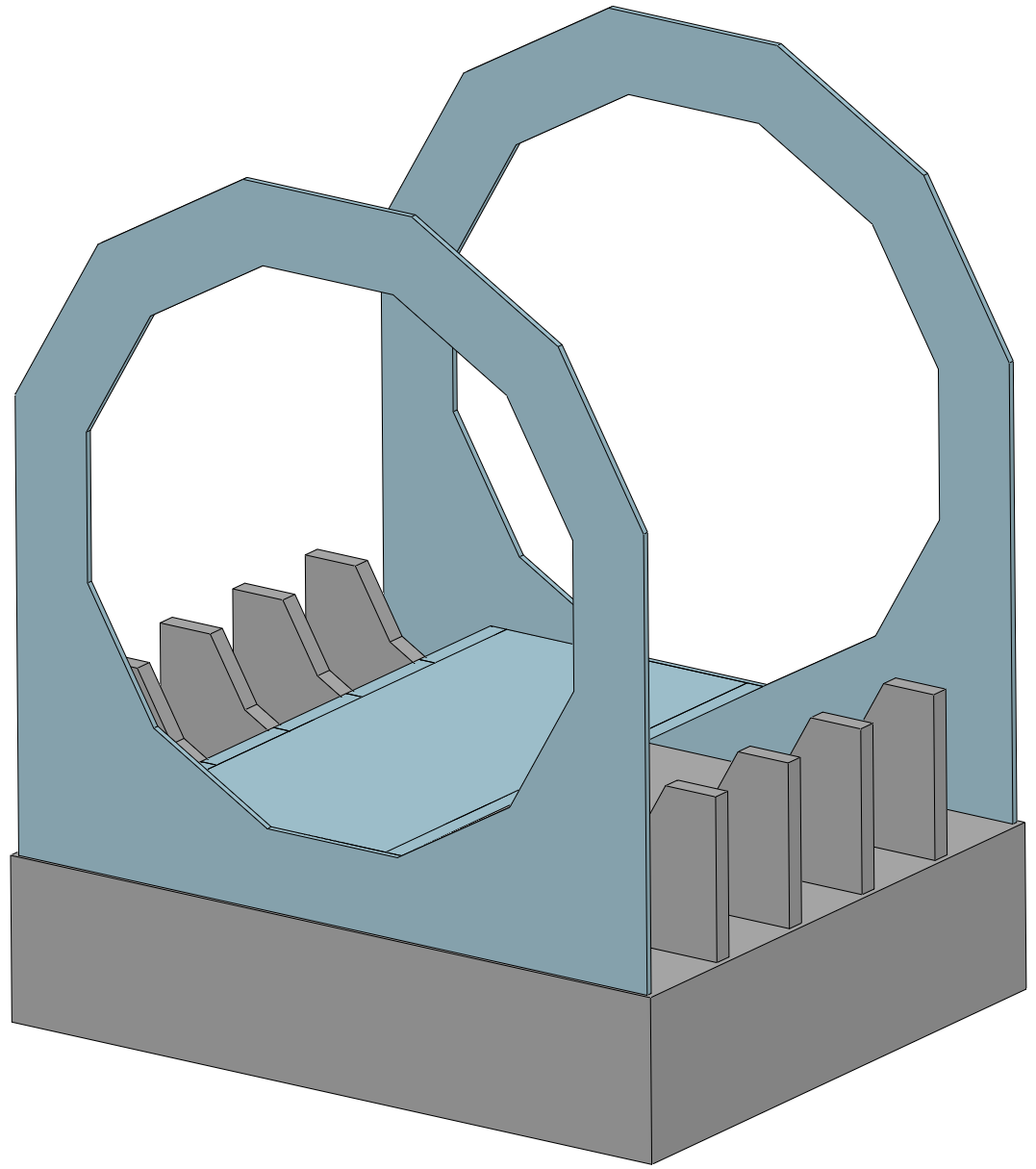 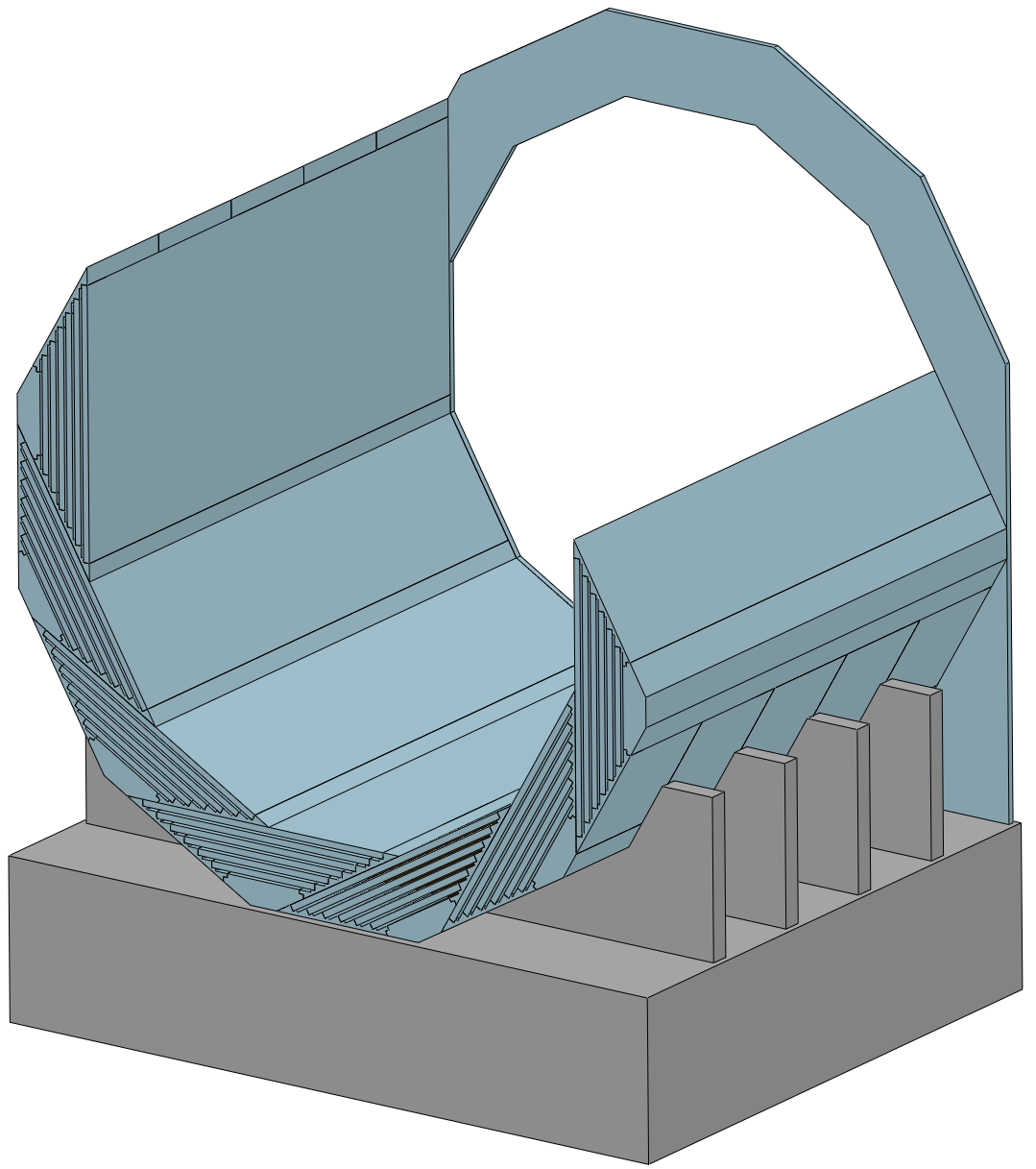 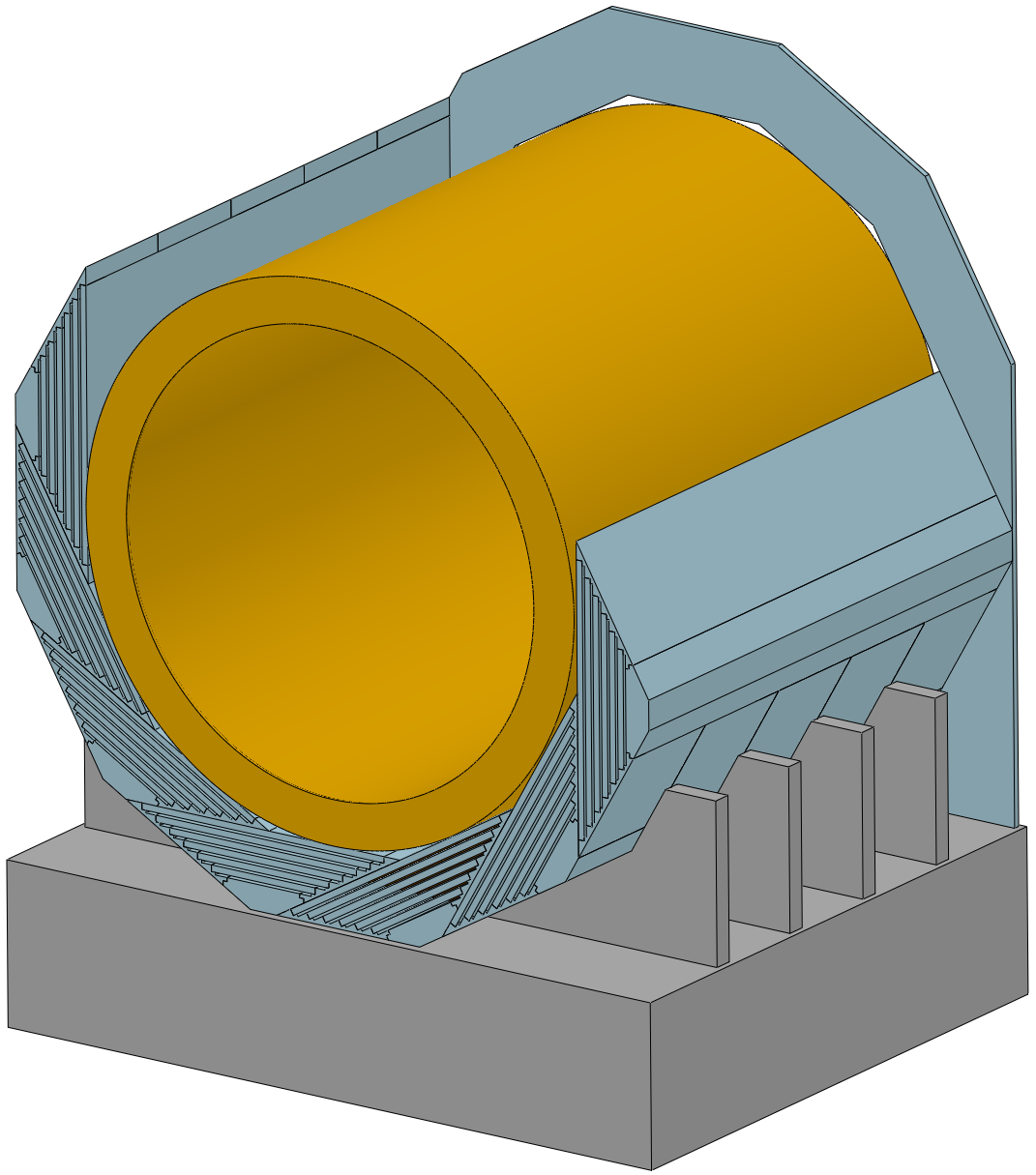 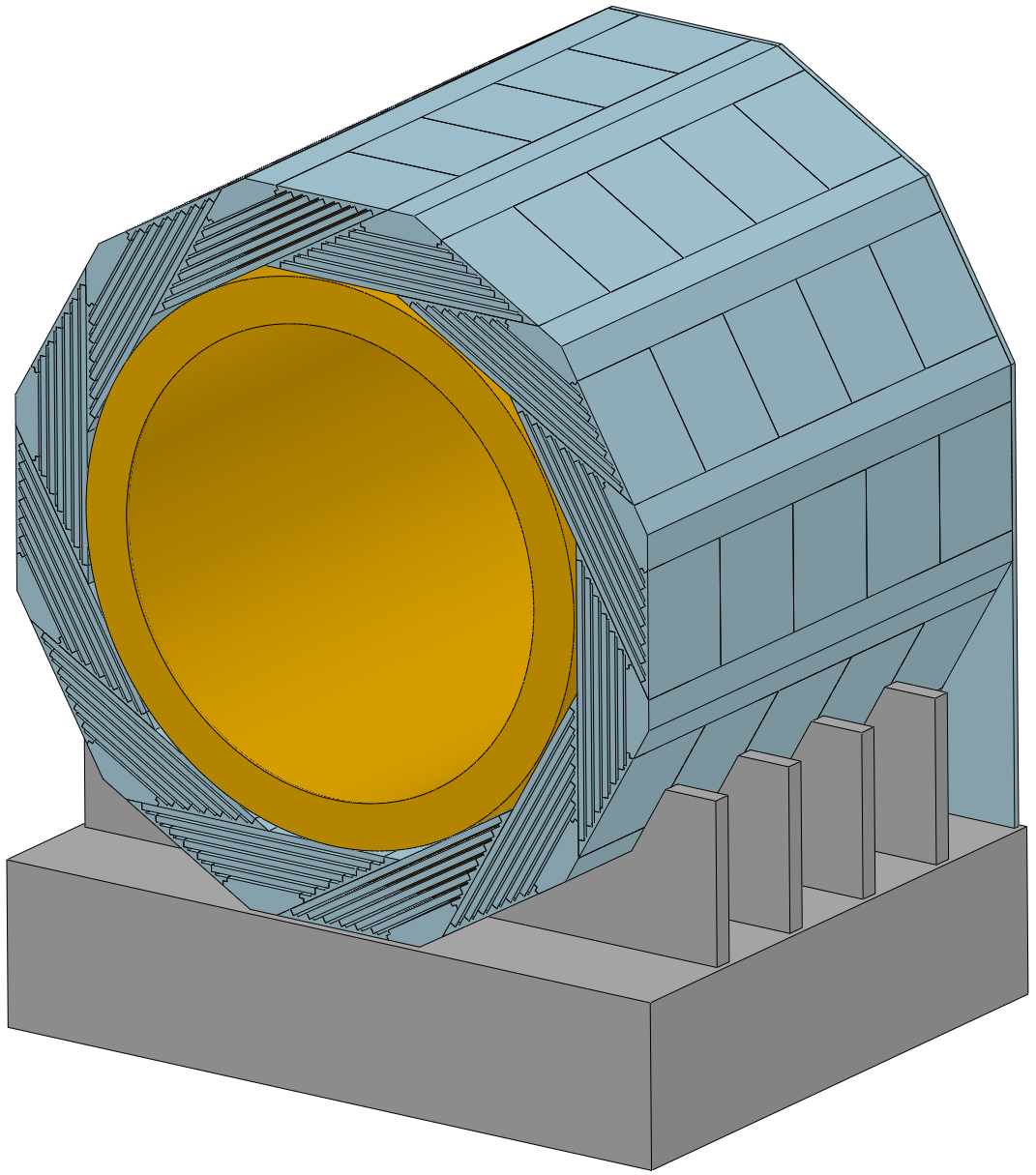 轭铁(Muon : 王小龙)
中信重工 : 工艺可行性
         夏商 : 过程变形控制
超导磁体 : (宁飞鹏)
连接结构 : 裴亚田
内部支撑 : 侯治龙
安装时间 : 高效的安装
12
总  结
探测器方面的 TDR 设计 :
轭铁TDR设计 --- (强子量能器的安装设计 --- 钱森，裴亚田，张俊嵩) :
桶部安装 :
端部安装 :
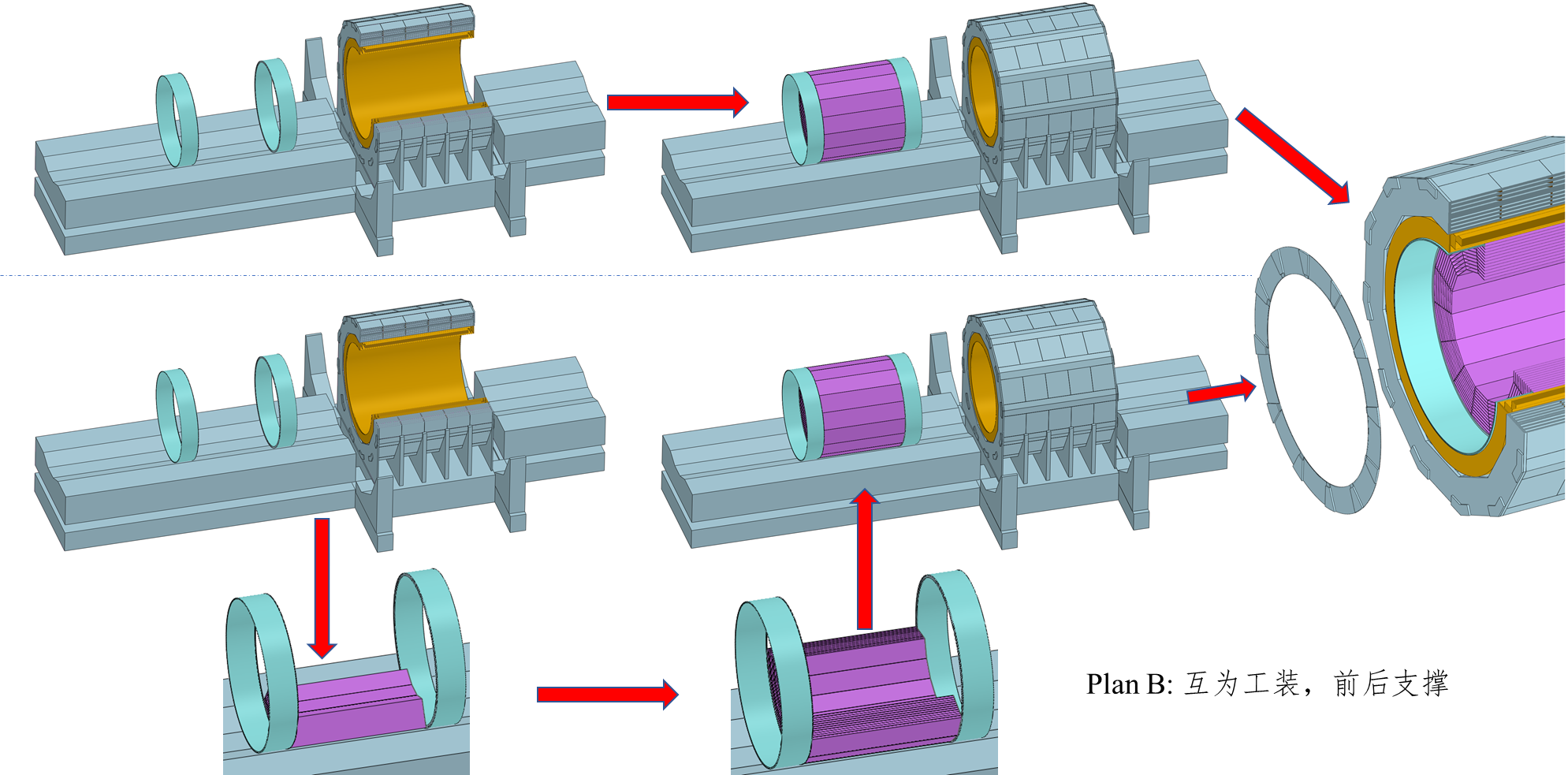 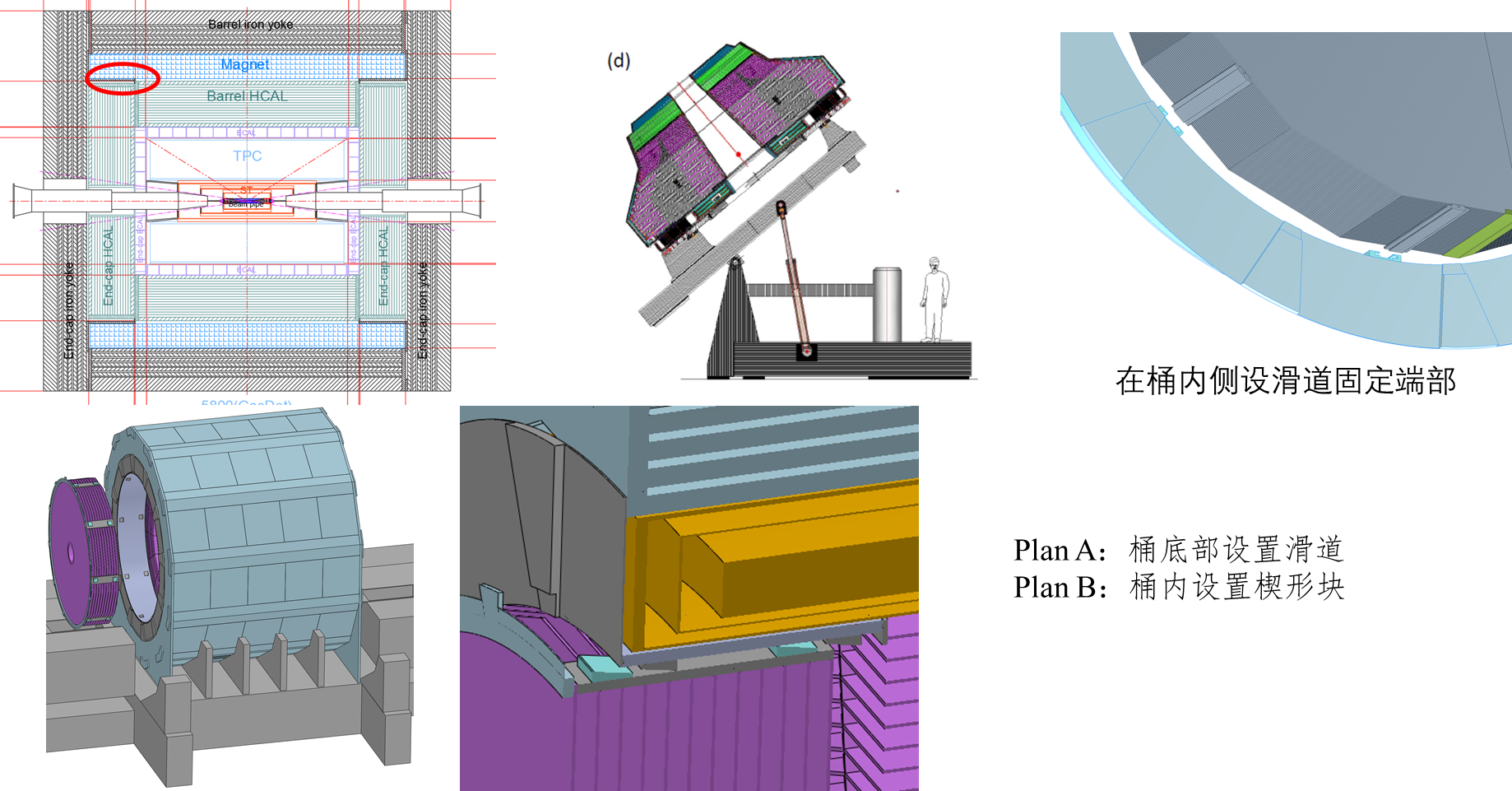 13
总  结
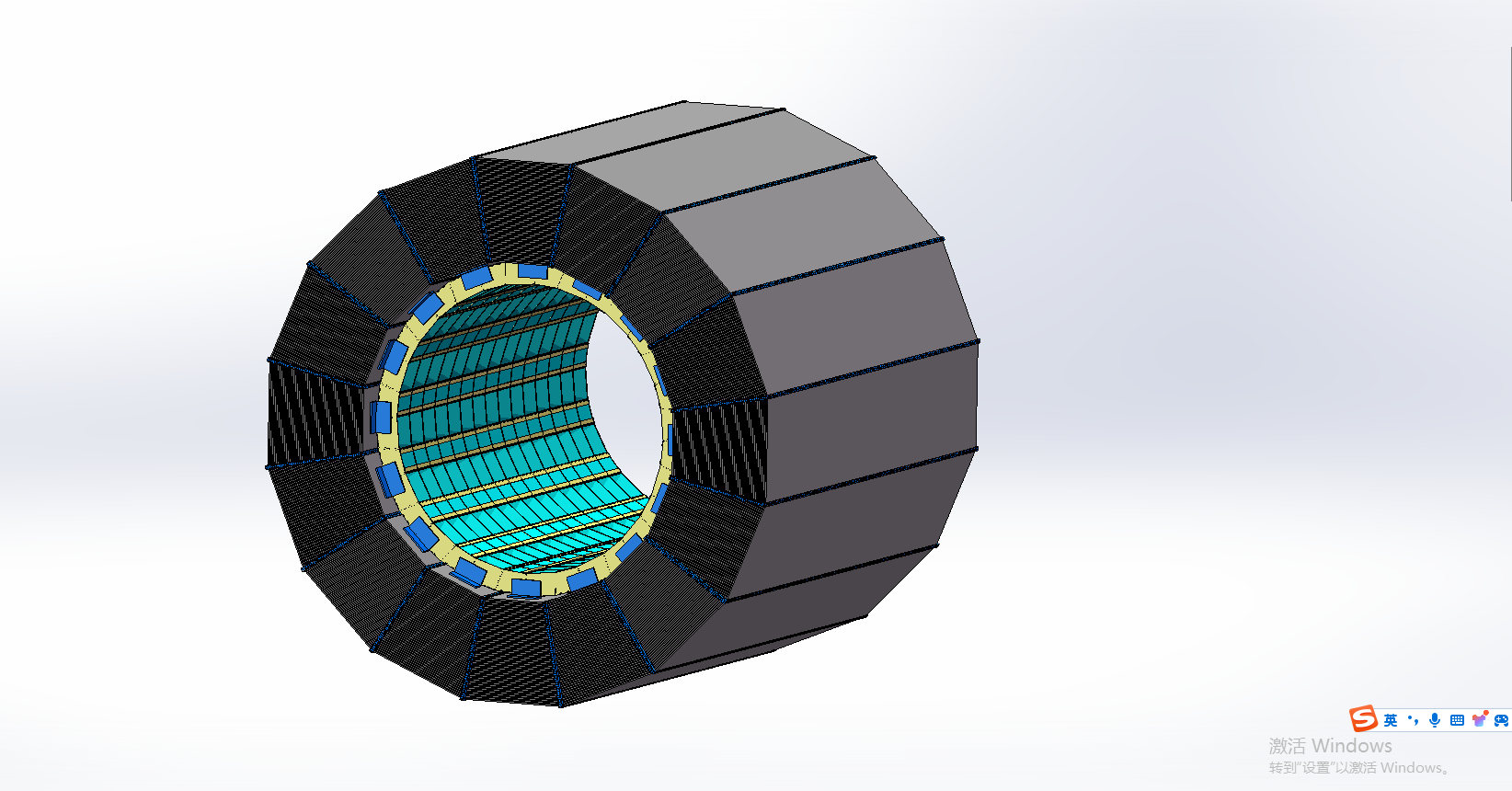 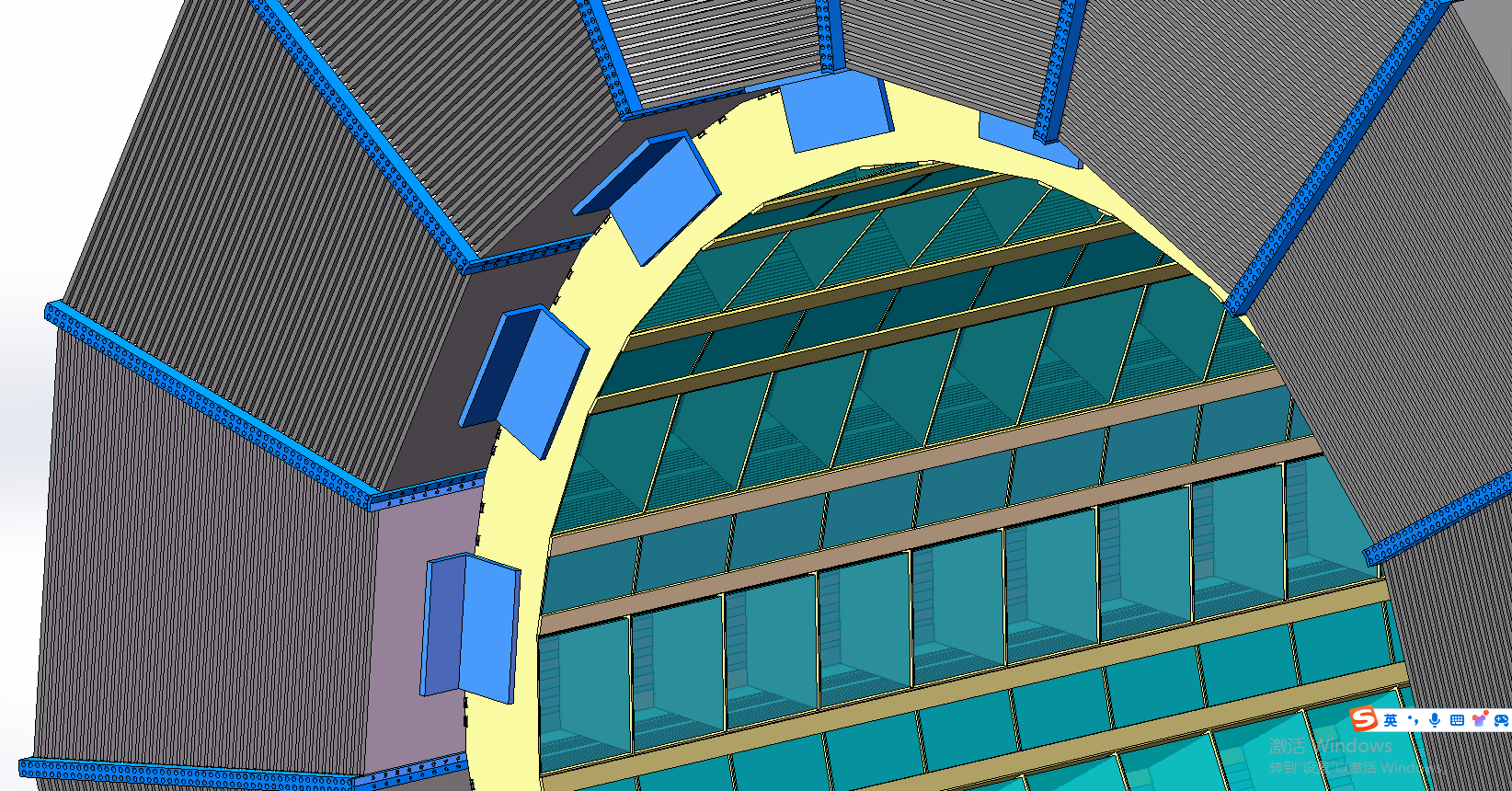 探测器方面的 TDR 设计 :
HCAL
轭铁TDR设计 --- (电磁量能器的安装设计 --- 刘勇，侯少静):
角块连接
ECAL
14
HCAL+ ECAL
总  结
探测器方面的 TDR 设计 :
轭铁TDR设计 --- (TPC的安装设计 --- 祁辉荣，张俊嵩) :
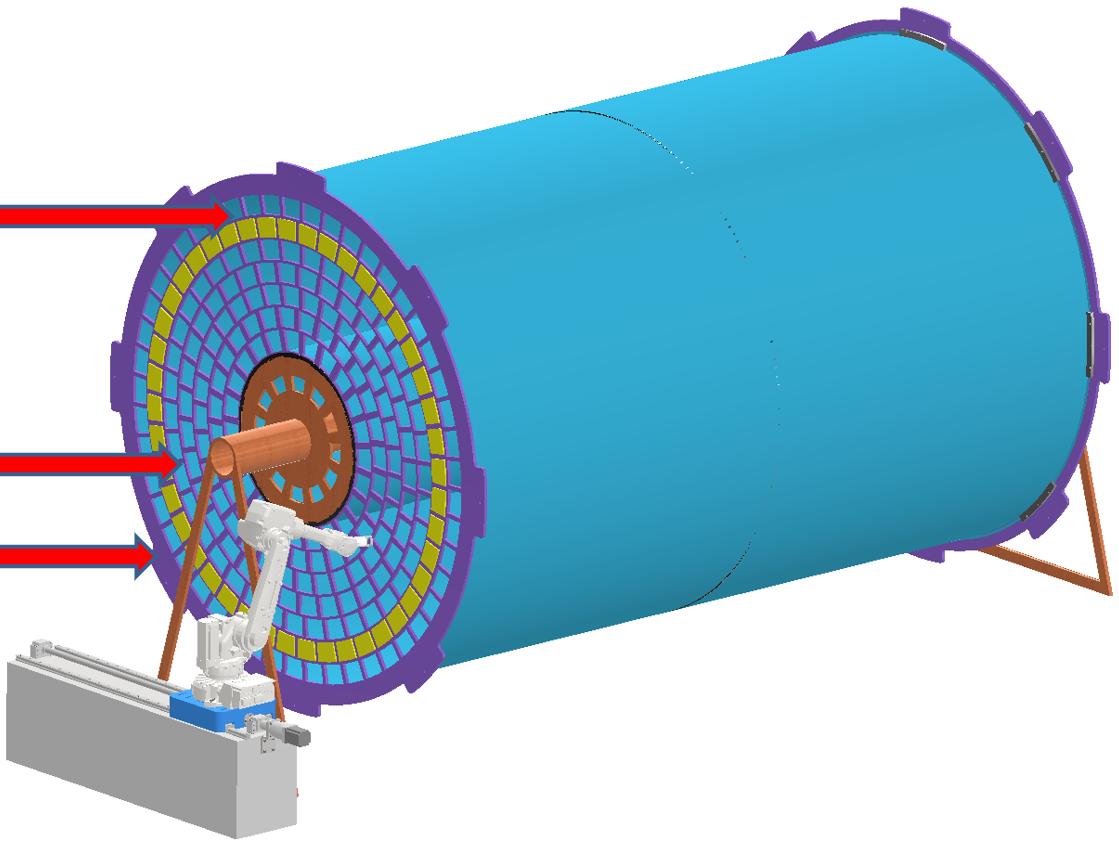 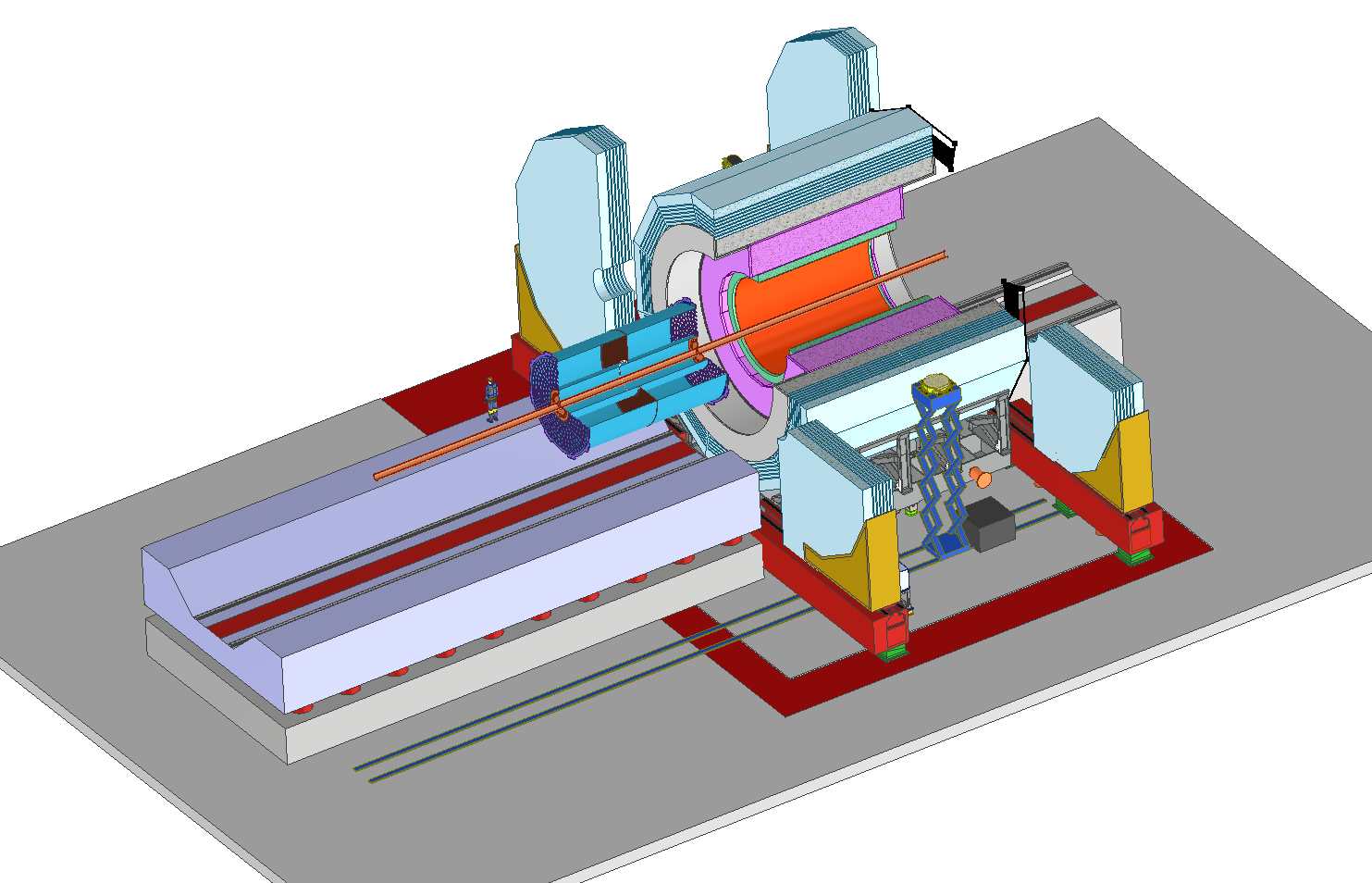 TPC的安装
TPC的组装
15
总  结
探测器方面的 TDR 设计 :
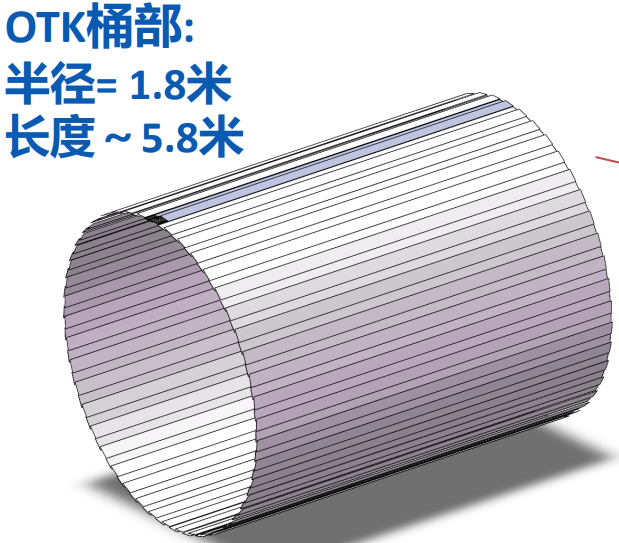 轭铁TDR设计 --- (ITK和OTK的设计 --- 严琪) :
桶部OTK
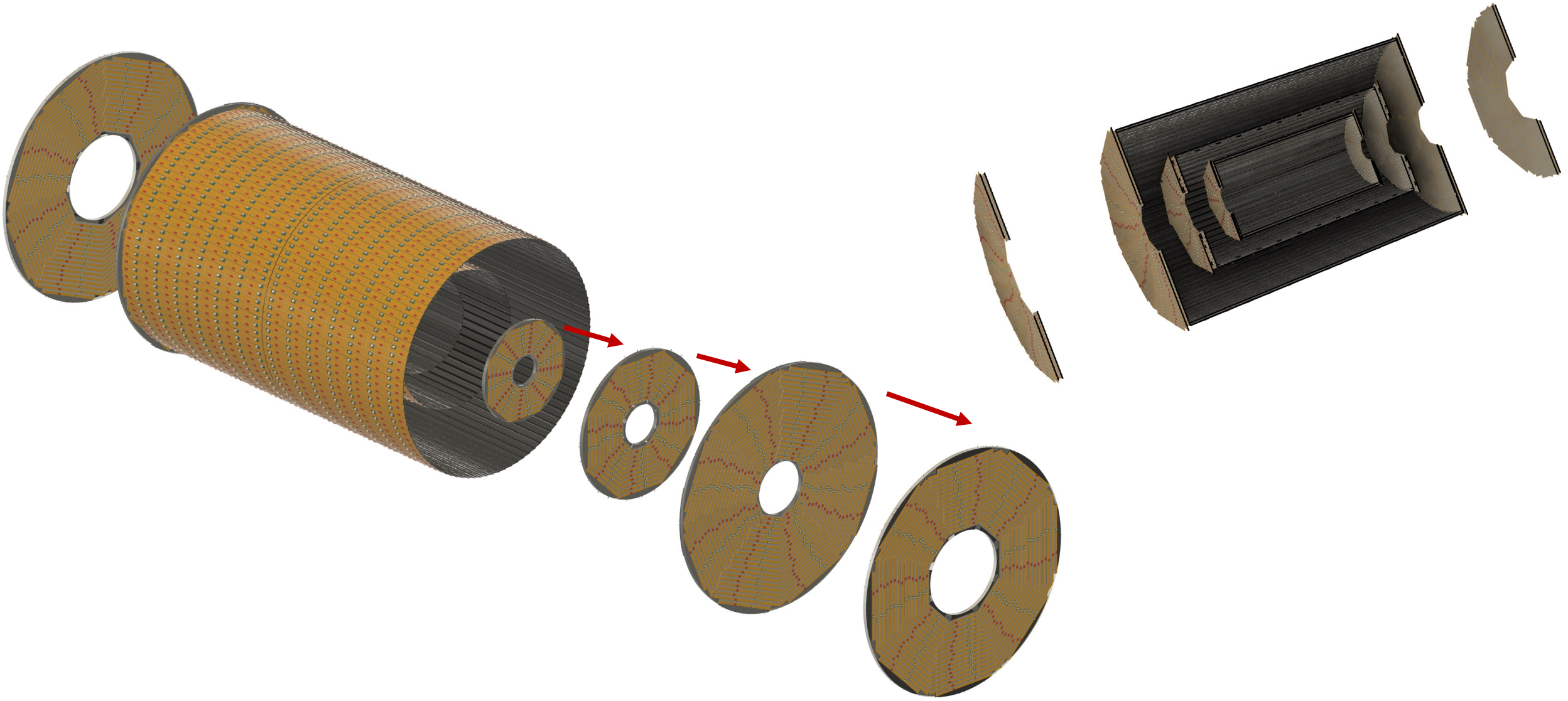 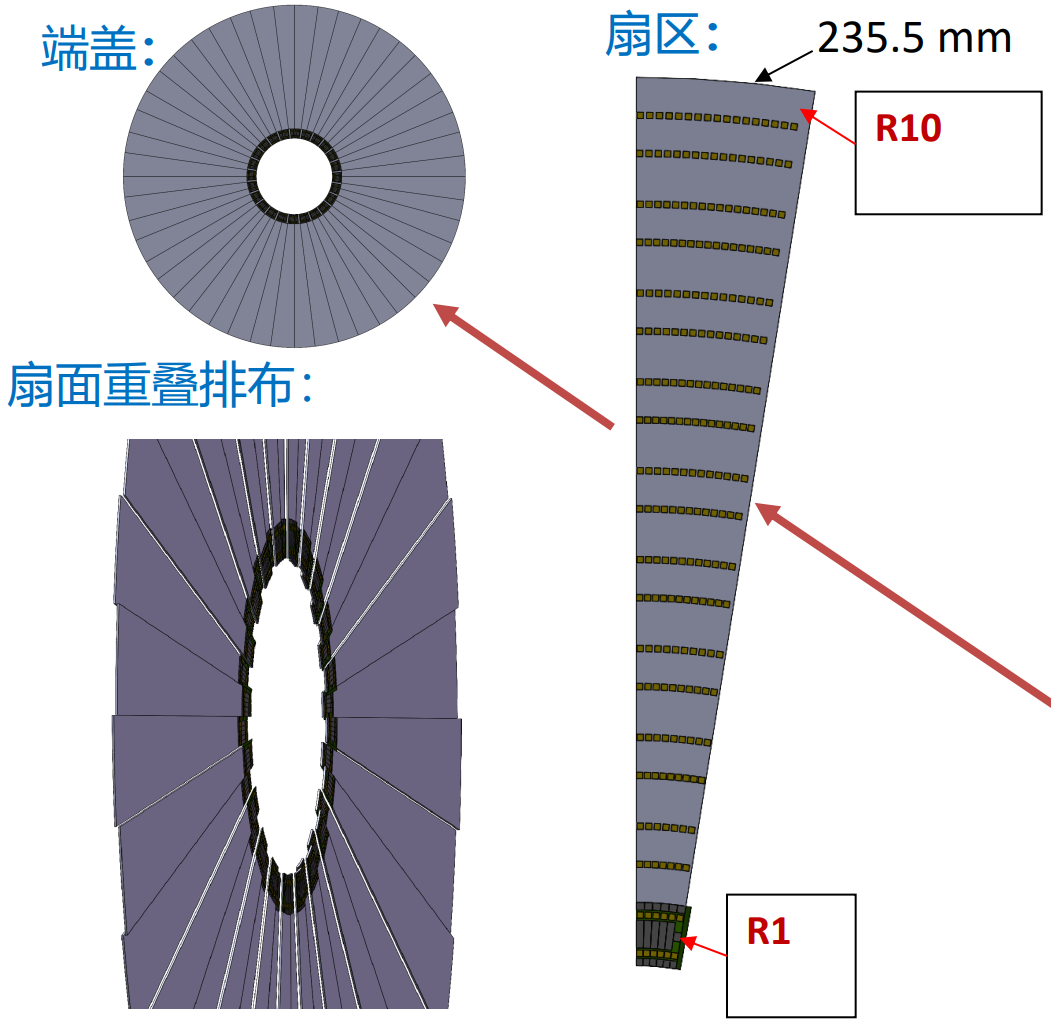 端部OTK
桶部和端盖的ITK设计
16
总  结
探测器方面的 TDR 设计 :
轭铁TDR设计 --- (OTK和Vertex的机械设计 --- 梁志均，付金煜) :
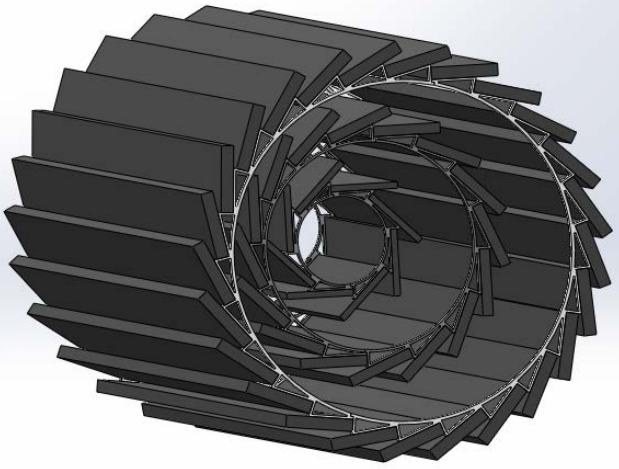 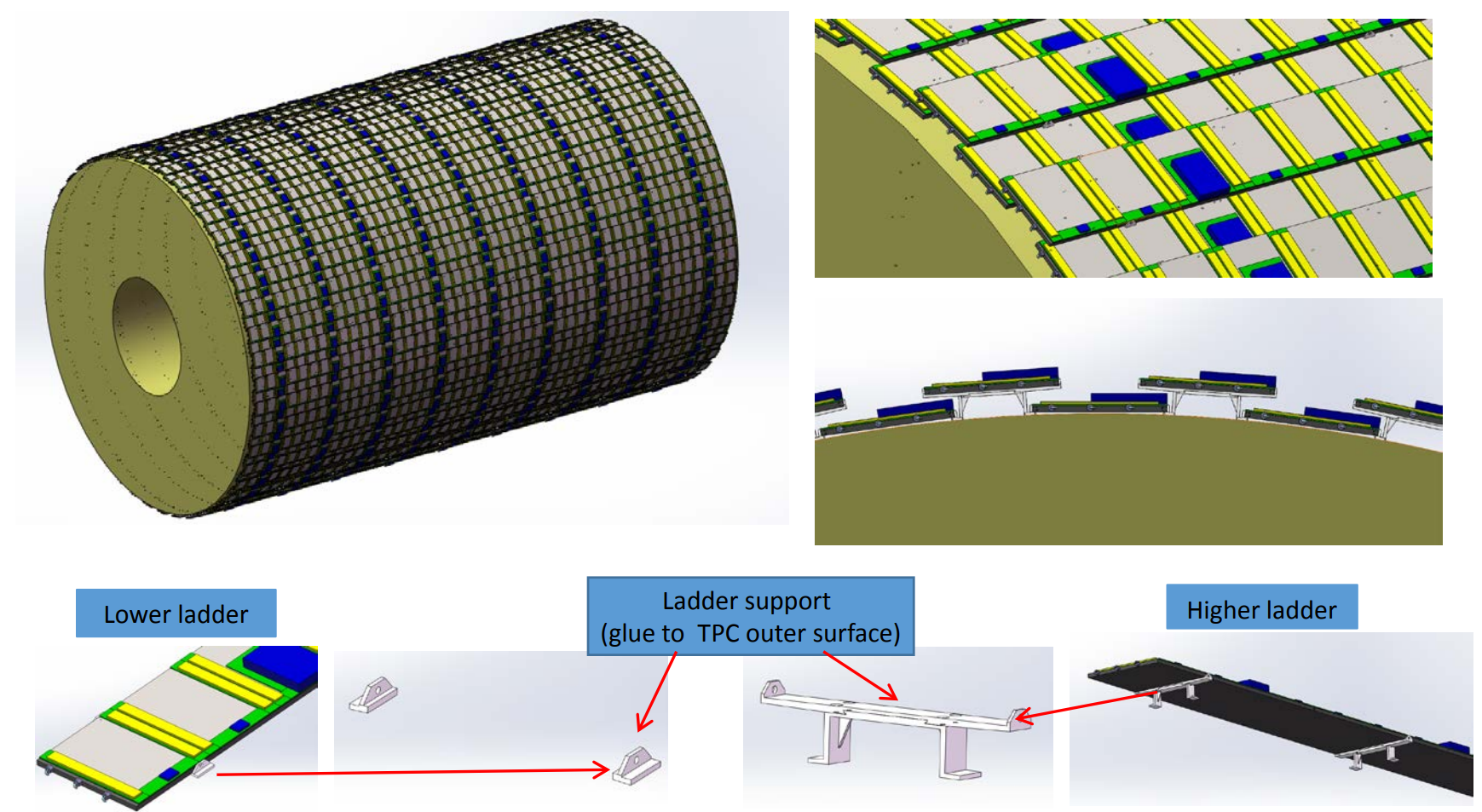 Vertex(Old)
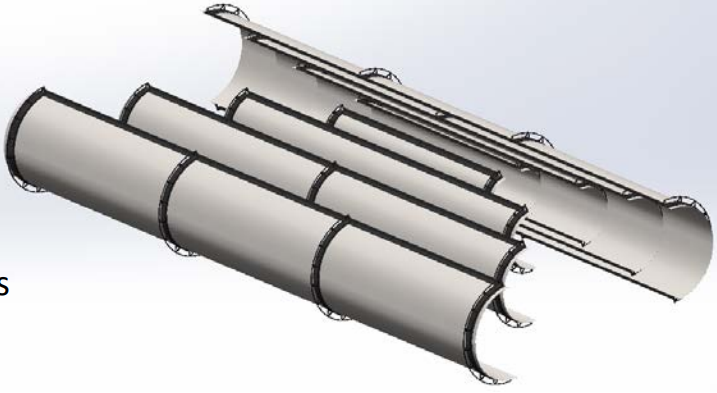 Vertex(New)
OTK 的安装和固定
17
总  结
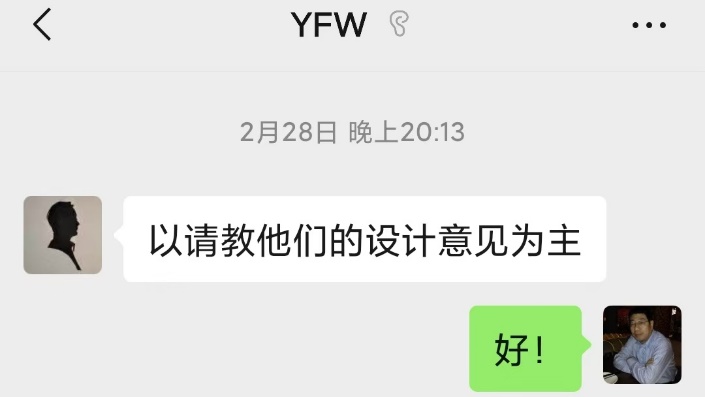 探测器方面的 TDR 设计 :
轭铁“0”工装工艺研究--- (中信重工 --- 徐侠剑) :
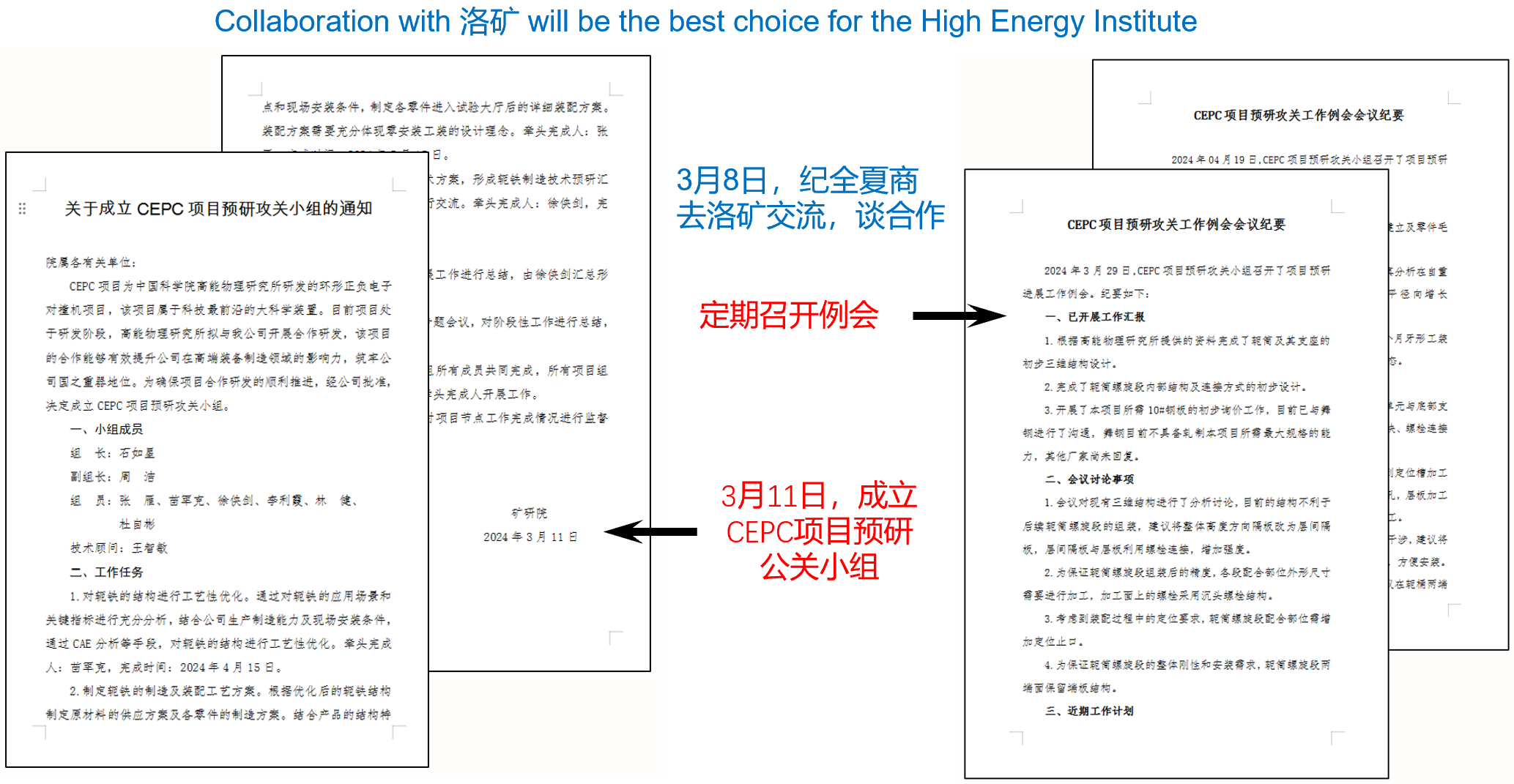 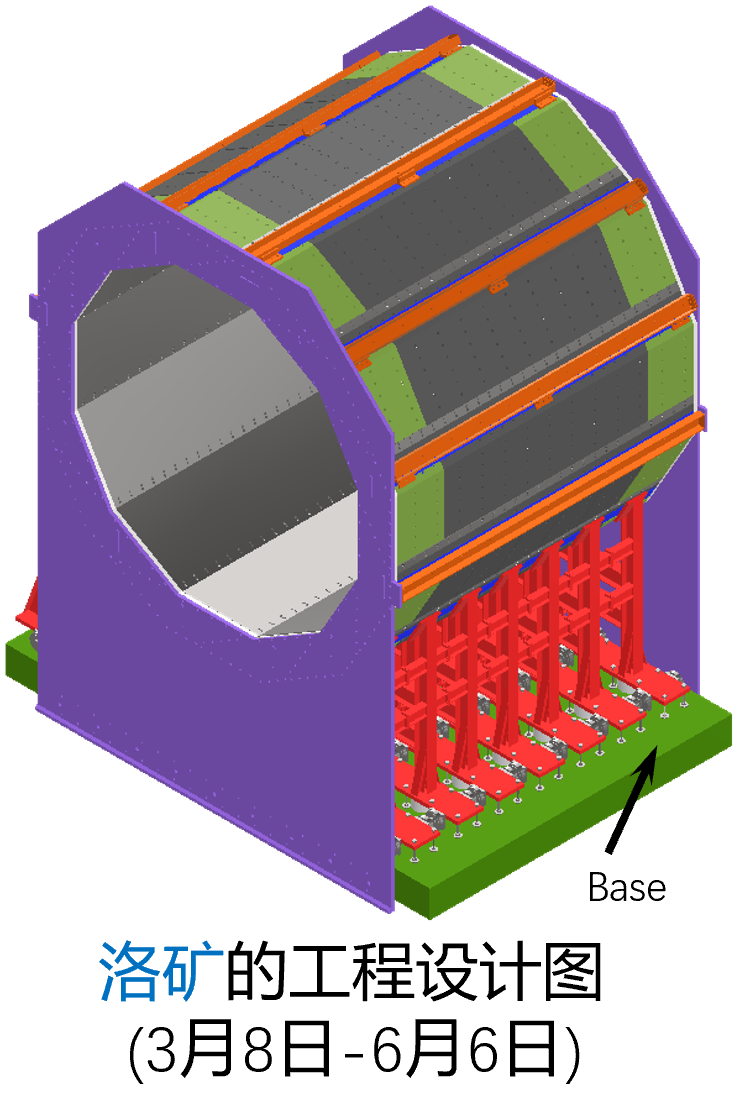 18
总  结
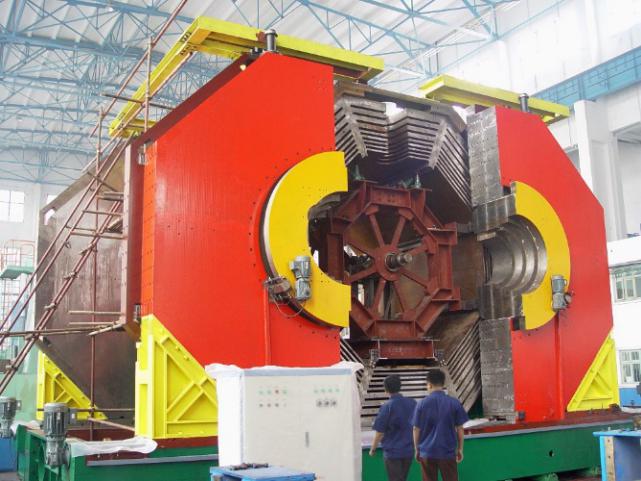 探测器方面的 TDR 设计 :
轭铁“0”工装工艺研究--- (中信重工 --- 徐侠剑) :
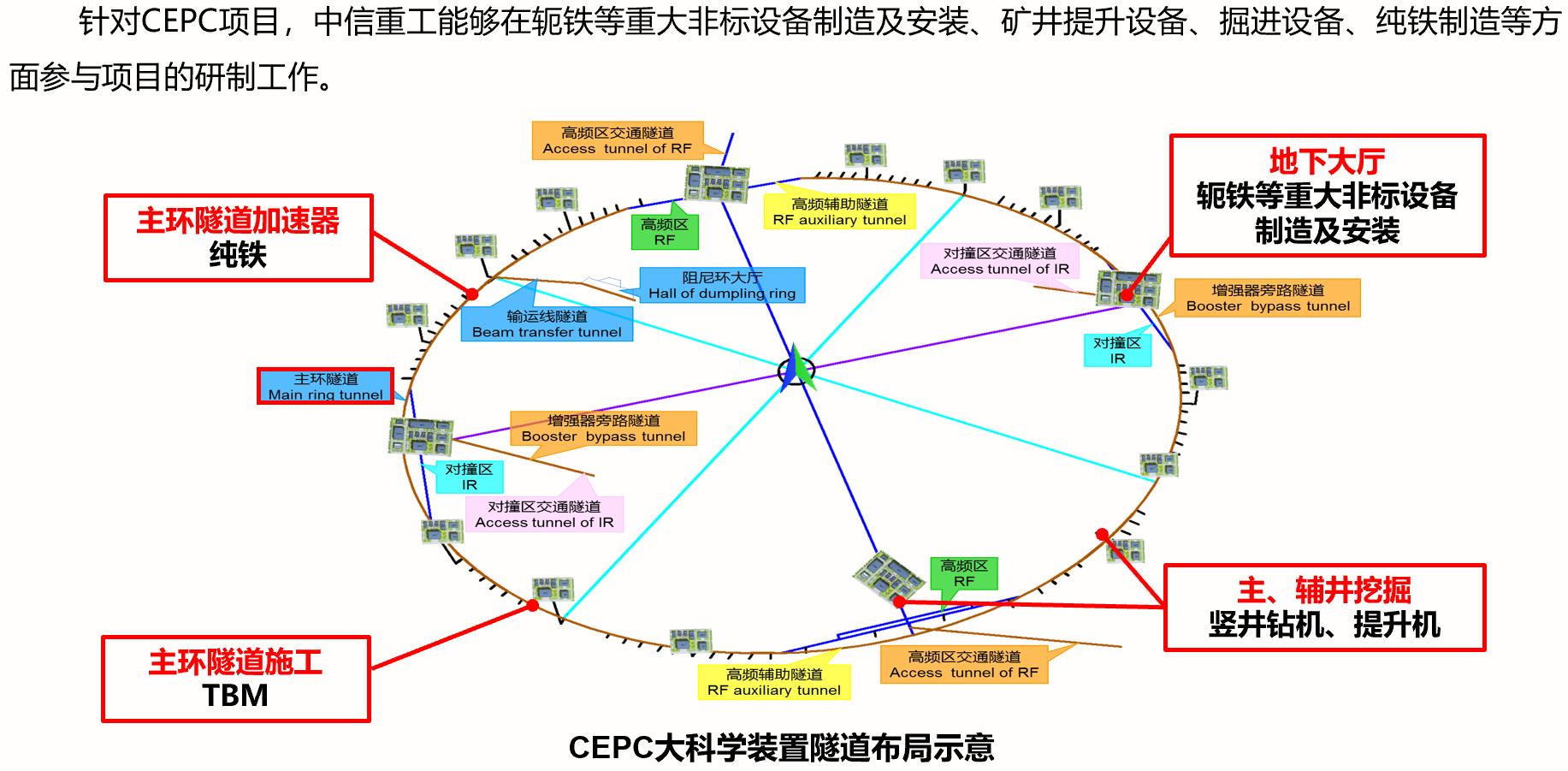 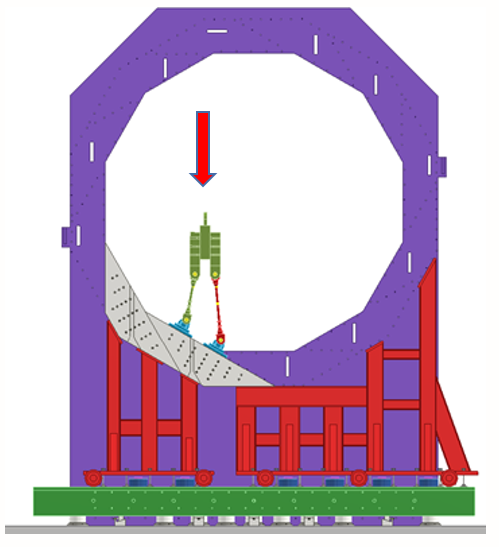 19
建  议
1. 各子探测器和对应的机械工程师参数自洽和结构定型
2. 反馈总图，是否需要修改边界和尺寸等？
20
讨  论
1. 对撞点安装和预装点安装
2. 探测器地下实验大厅和配厅布置
3. 探测器安装精度和准直精度


4.
21
讨  论
1. 对撞点安装和预装点安装
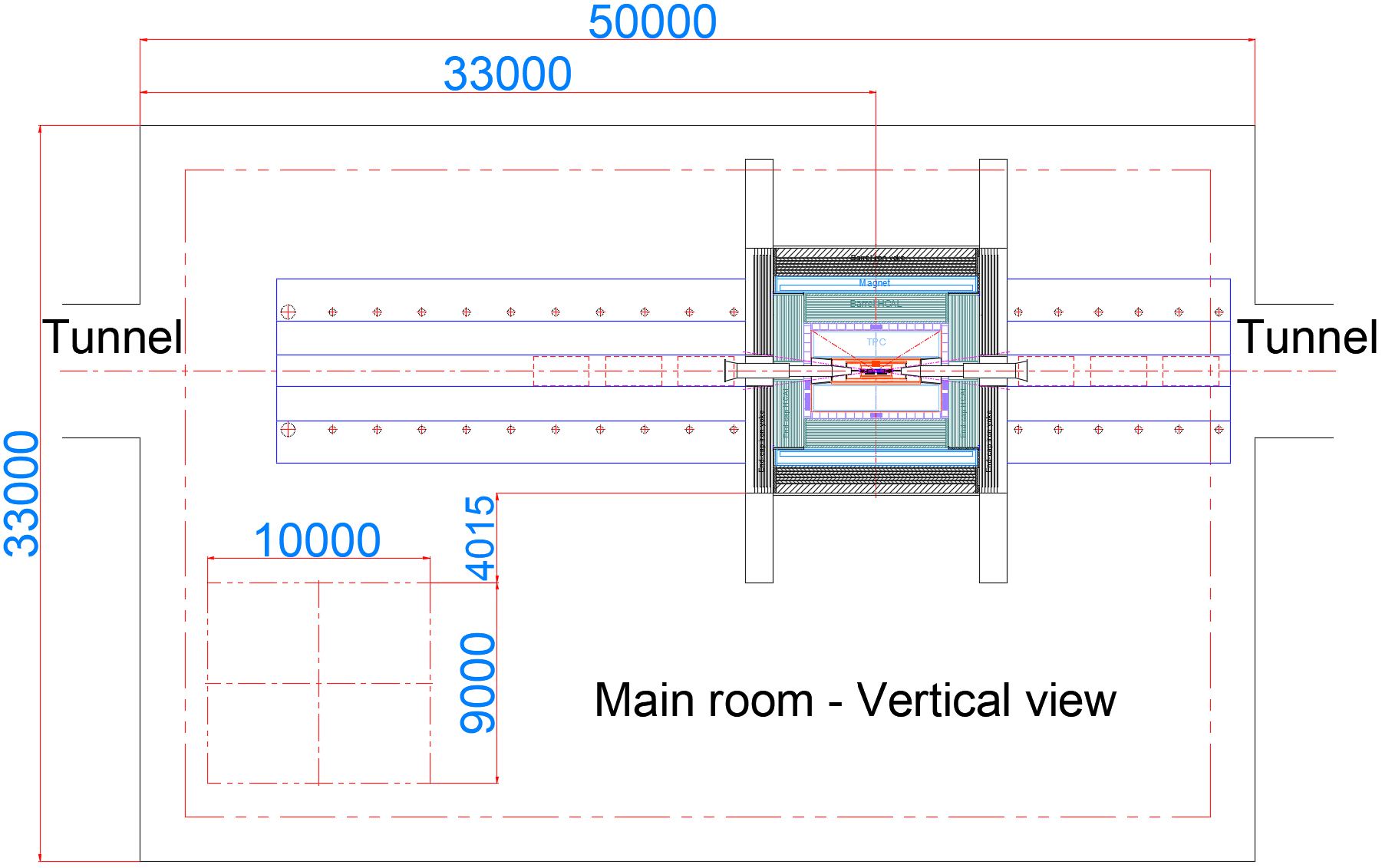 对撞点安装
布局图
22
讨  论
1. 对撞点安装和预装点安装
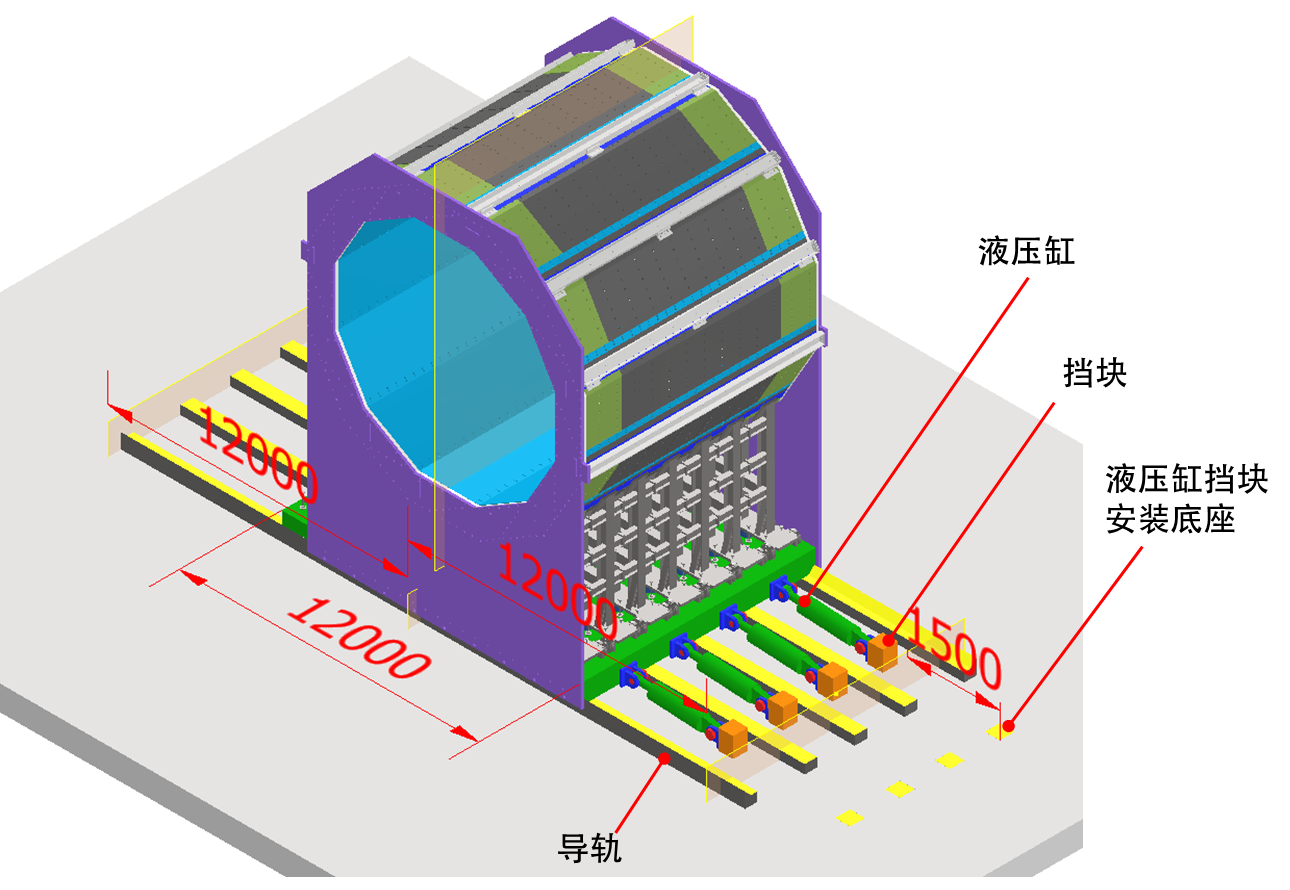 预装点安装
移动方案图
推动整个轭铁所需推力:
6000 t×0.1 = 600 t
需要250T液压缸数量:
4
黄铜屈服强度:
170-460 MPa
23
讨  论
3. 探测器地下实验大厅和配厅的设计布局(对撞点方案)
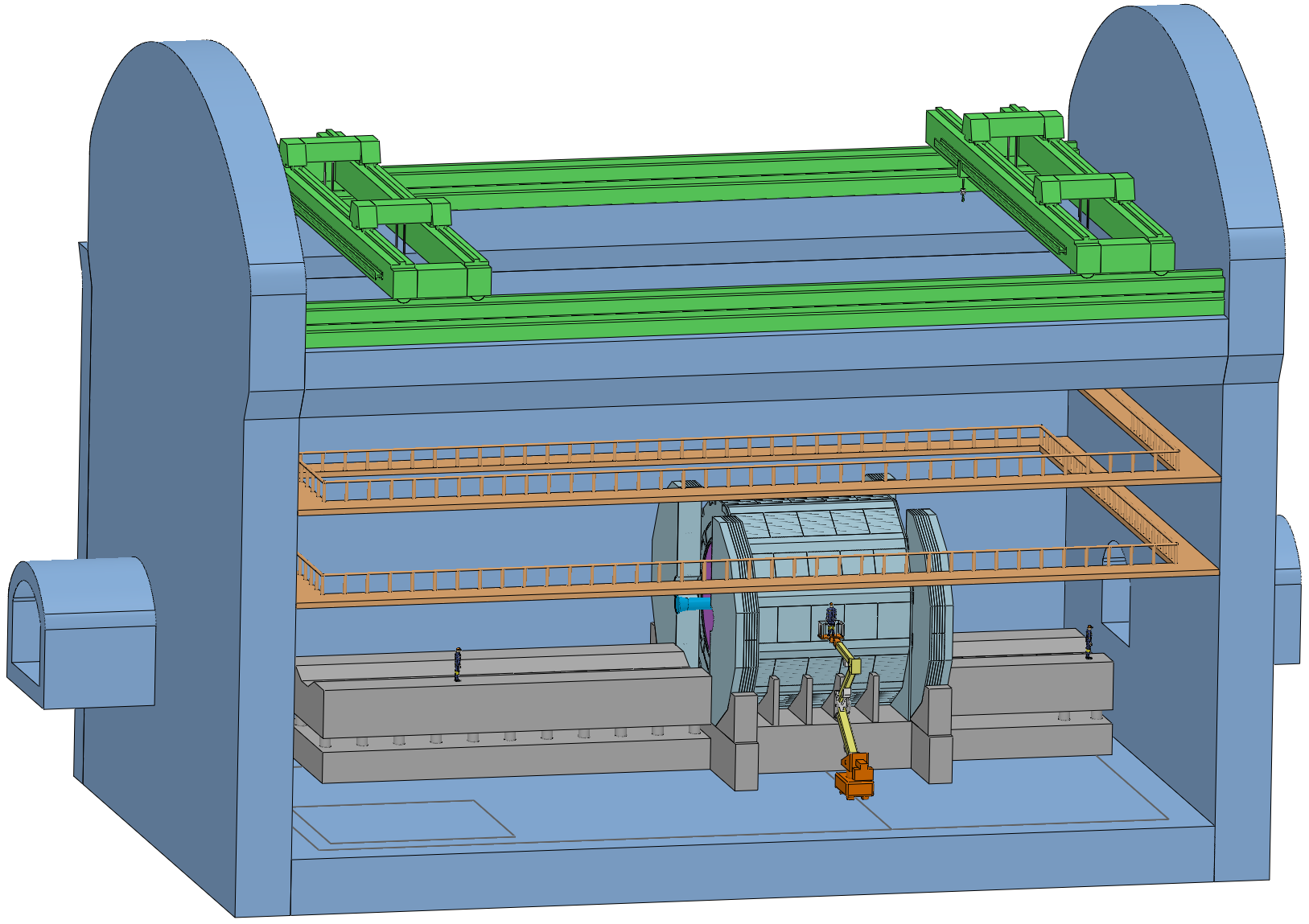 基本配置 :
两部天车
一个机械臂
操作回廊
一个安全门
24
讨  论
3. 探测器地下实验大厅和配厅的设计布局(对撞点方案)
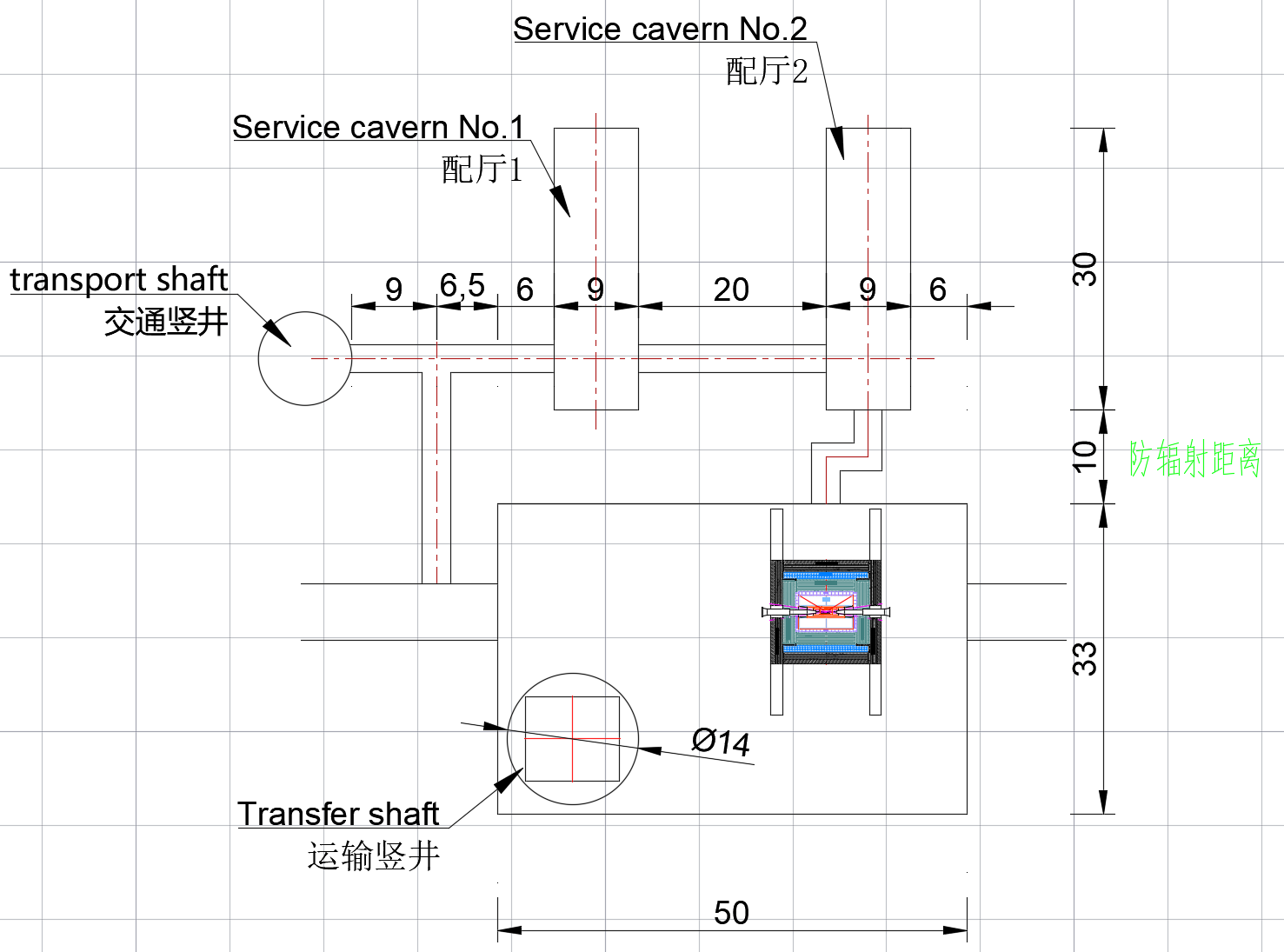 基本配置 :
两个配厅
配厅方案的布局 --- 黄河设计院
25
讨  论
2. MDI安装精度和准直精度
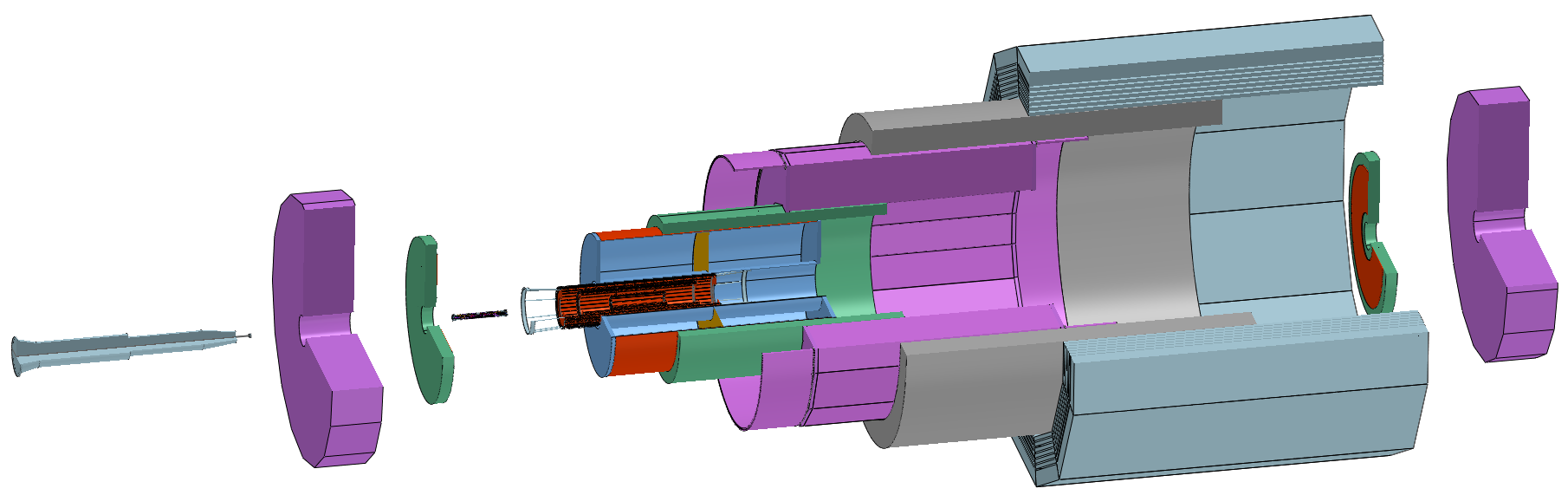 讨论 : 
    精度要求和指标 ？
ITK
HCAL
End HCAL
ECAL
Yoke
End ECAL(OTK)
TPC(OTK)
Magnet
26
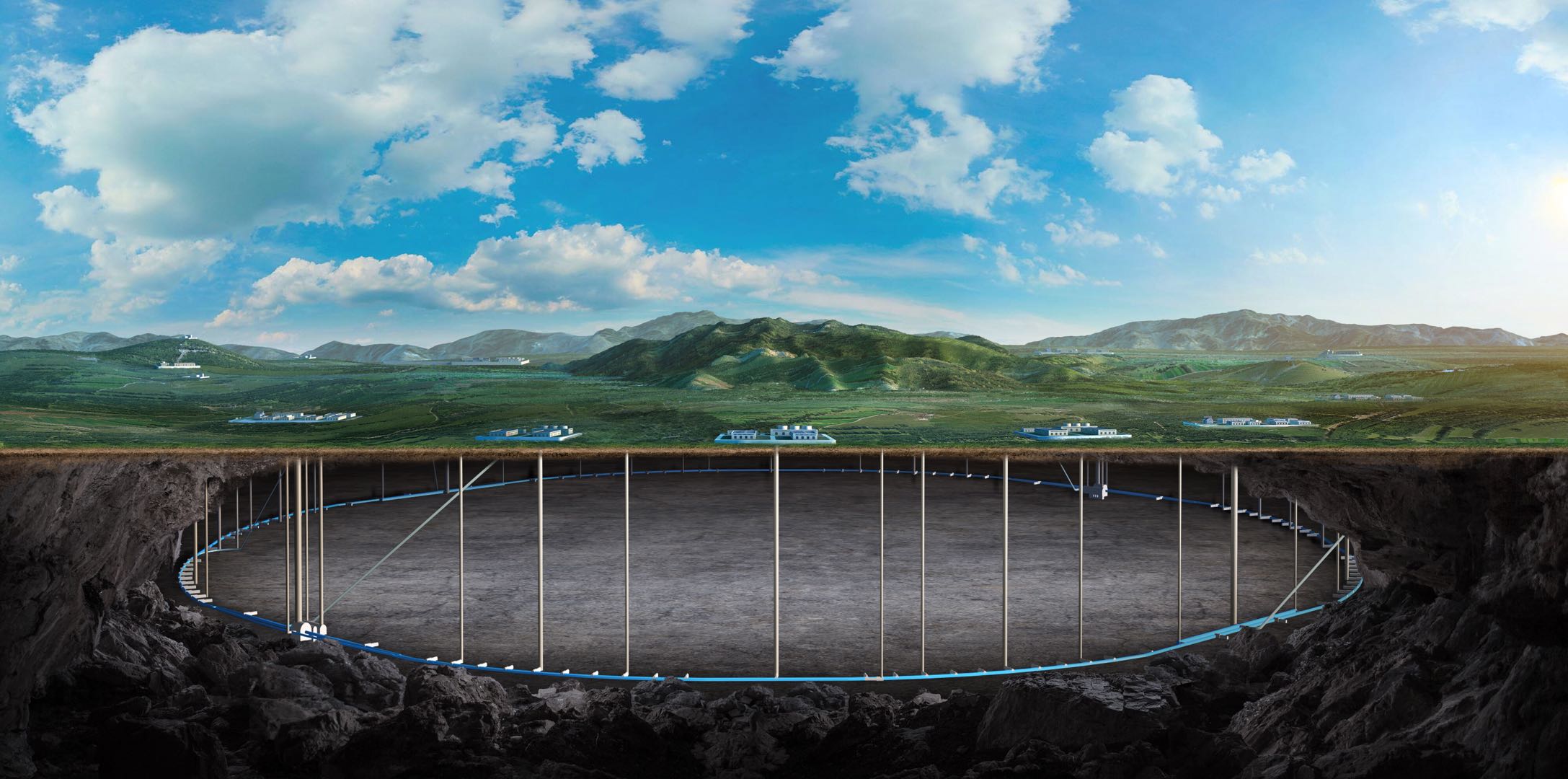 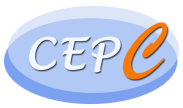 Thank you for your attention!
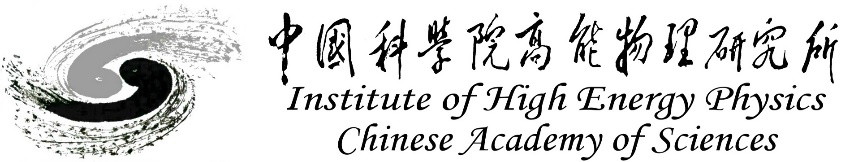 27
Aug. 7th, 2024, CEPC Detector Ref-TDR Review